Развитие творческого потенциала обучающихся в процессе лепки народной глиняной игрушки   МБУДО «Детская школа искусств №1»
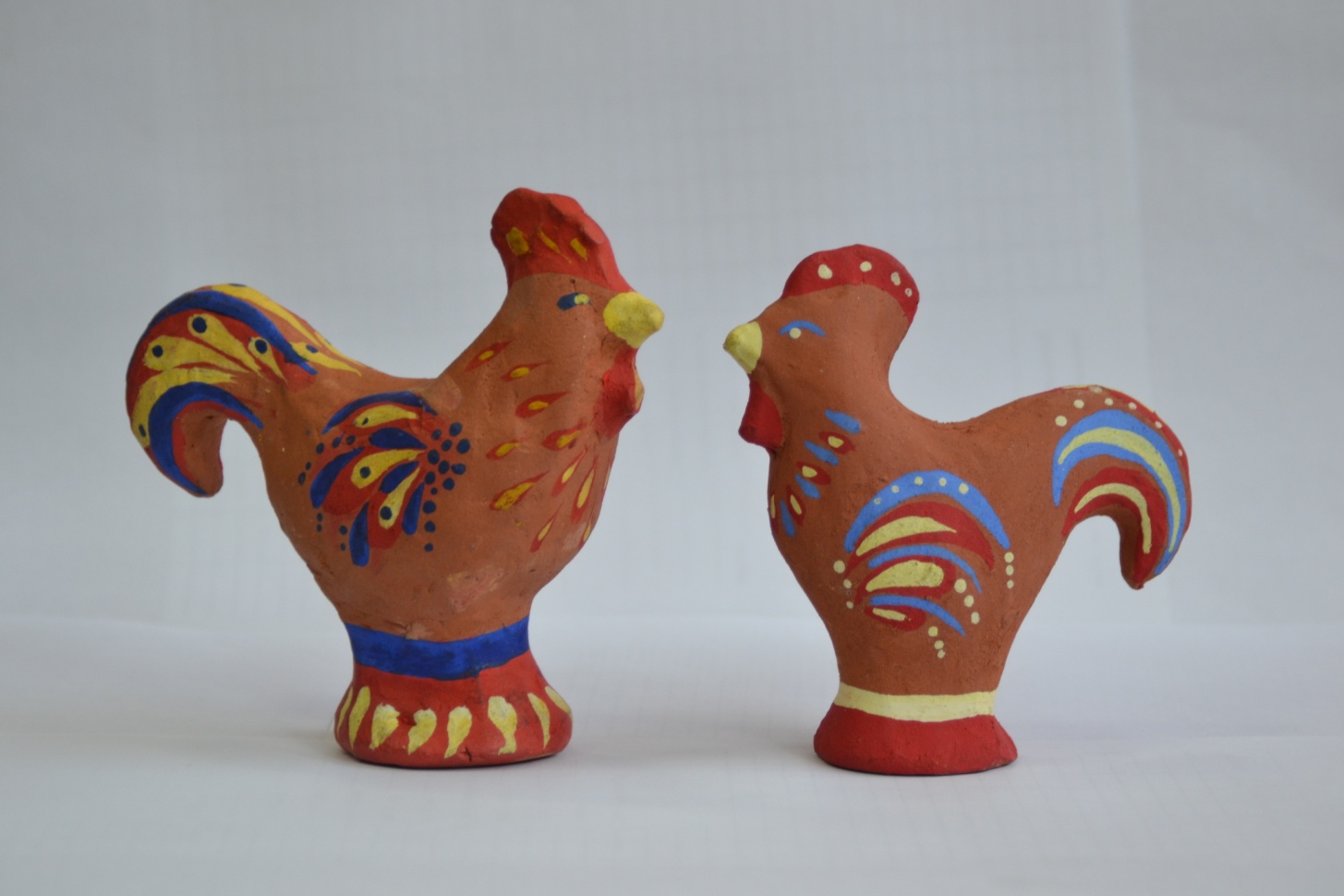 преподаватель Гаушева И. Д.
Цель: выявить возможности занятий лепкой народной глиняной игрушки для развития творческого потенциала обучающихсяЭкспериментальная база: филиал Всероссийского общества глухих в г. Саранске, МБУДО «Детская школа искусств № 1» г. Саранск
Задачи: 
- учить выполнять лепку объёмных игрушек по мотивам народной игрушки из глины;
-   развивать мелкую моторику, глазомер;  
-  воспитывать трудолюбие, усидчивость, стремление к лучшему результату творческой деятельности.
Материалы и инструменты:
Для лепки: глина, дощечка для лепки, баночка с водой, стеки, губка.
Для росписи изделия: гуашь, кисти №5, 2, баночка с водой, губка.
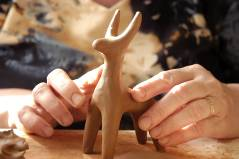 ЭТАПЫ  ТЕХНОЛОГИЧЕСКОГО ПРОЦЕССА 
ИЗГОТОВЛЕНИЯ  ИГРУШЕК ИЗ ГЛИНЫ
ЛЕПКА
1
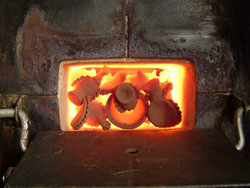 2
ОБЖИГ
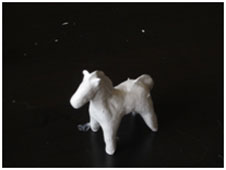 3
ПОБЕЛКА
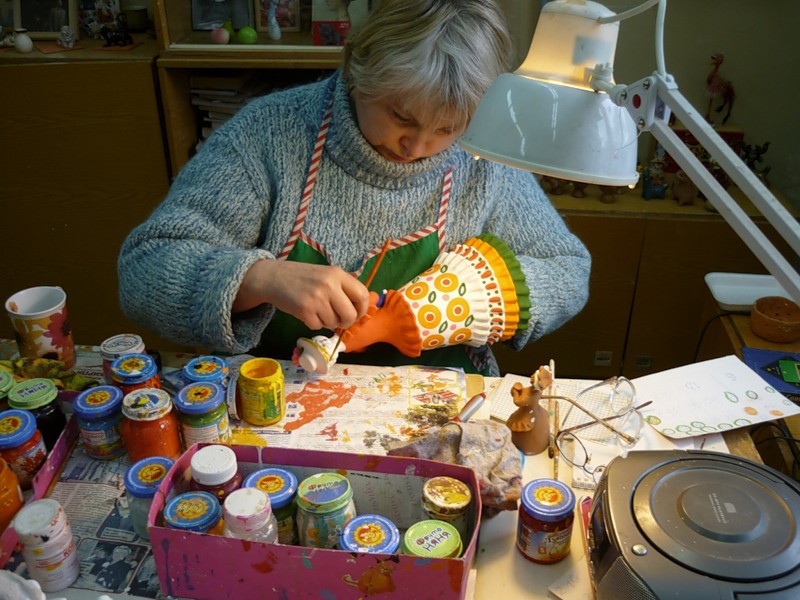 4
РОСПИСЬ
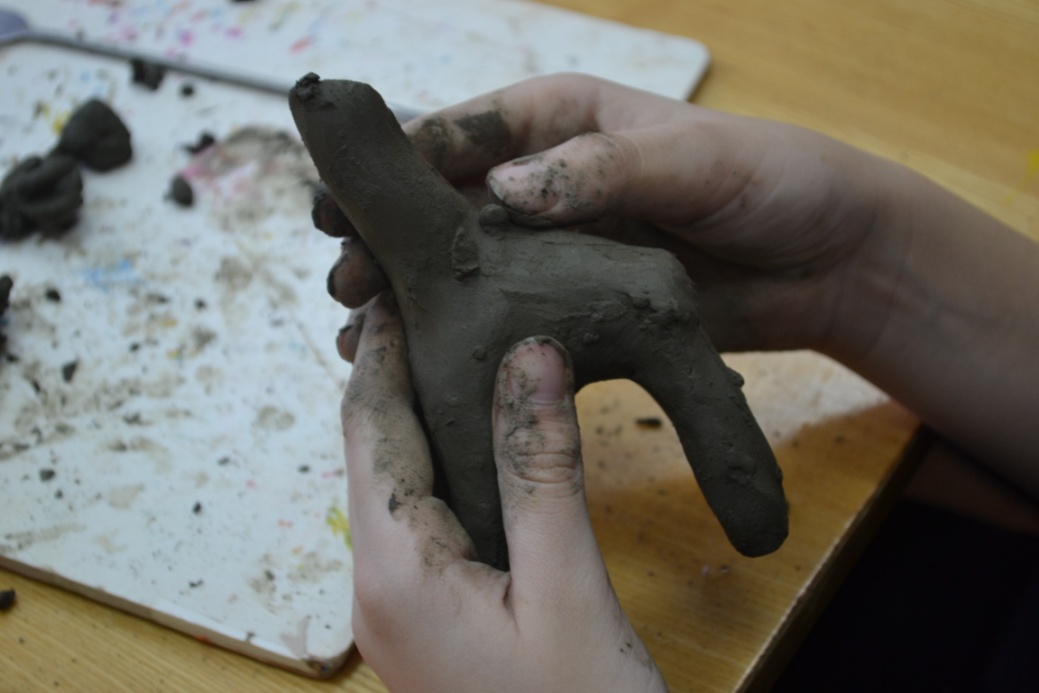 Процесс изготовления глиняной игрушки выполняется в несколько этапов:
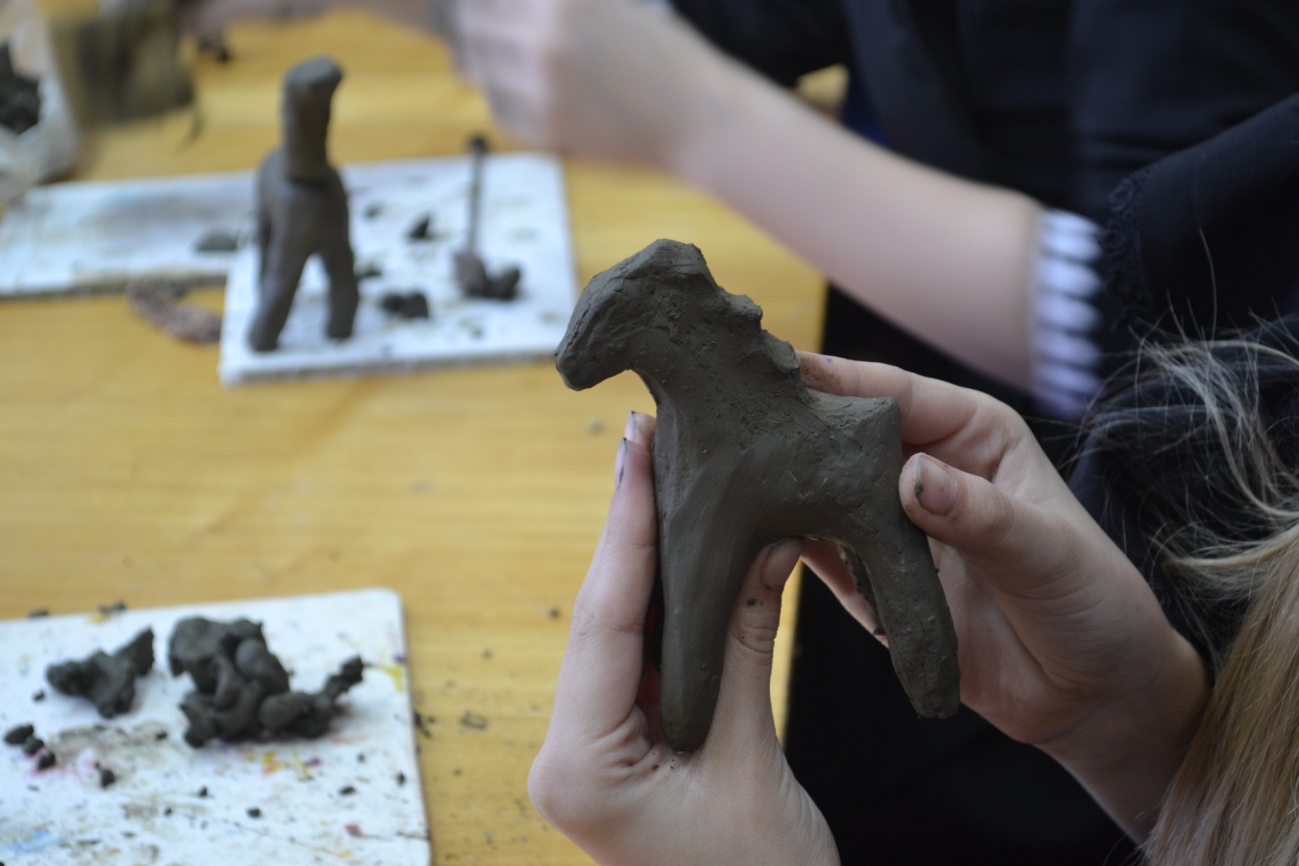 1. Создание основы.2. Изготовление придатков.3. Соединение придатков с туловищем.4. Добавление украшений.
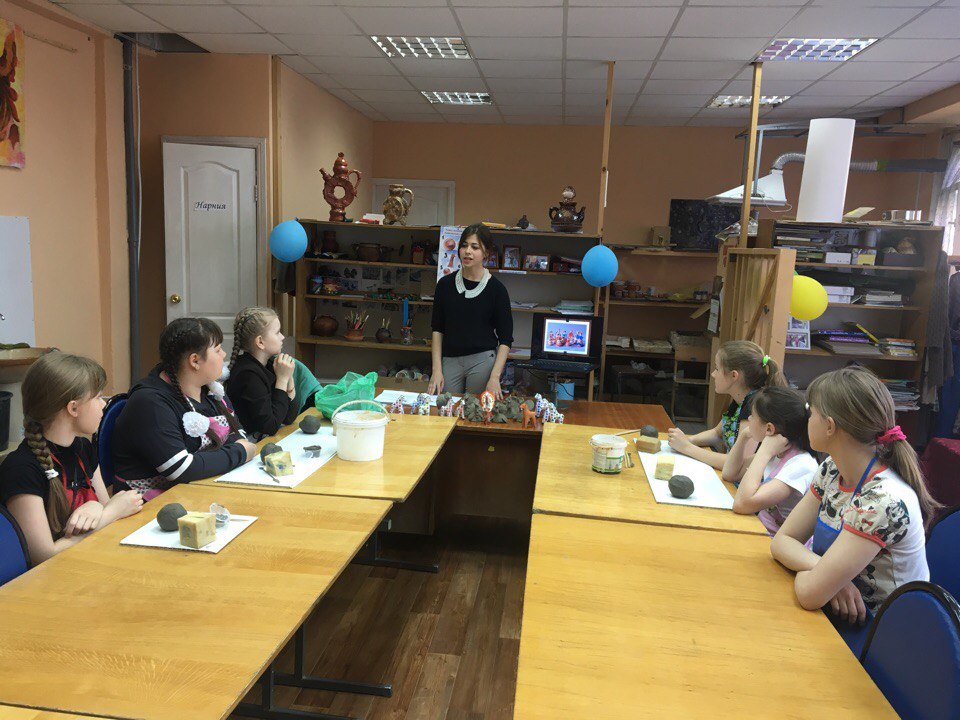 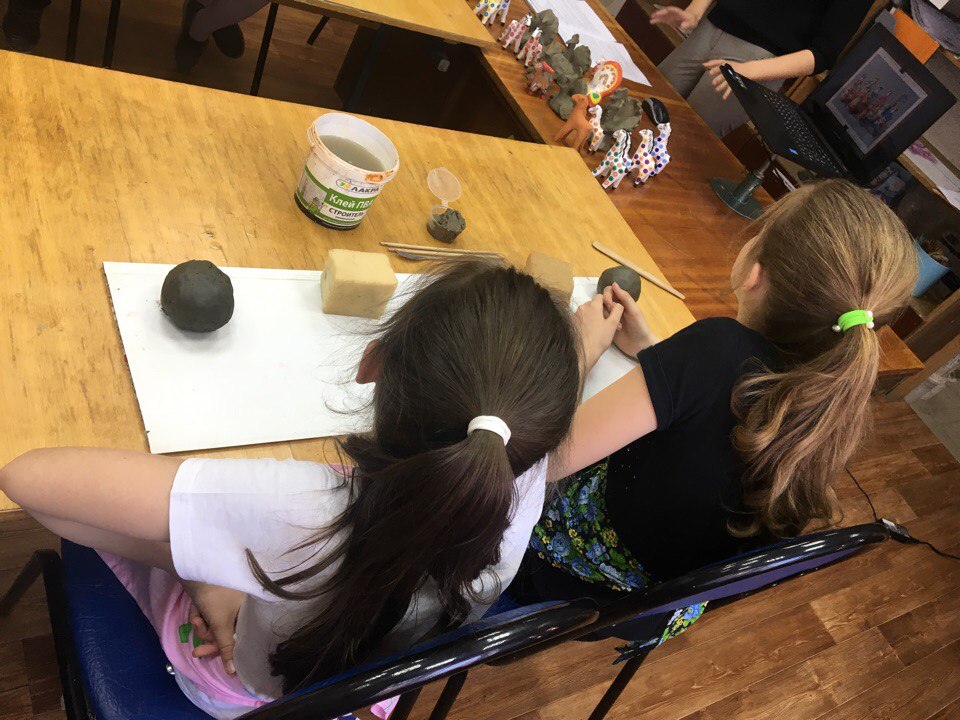 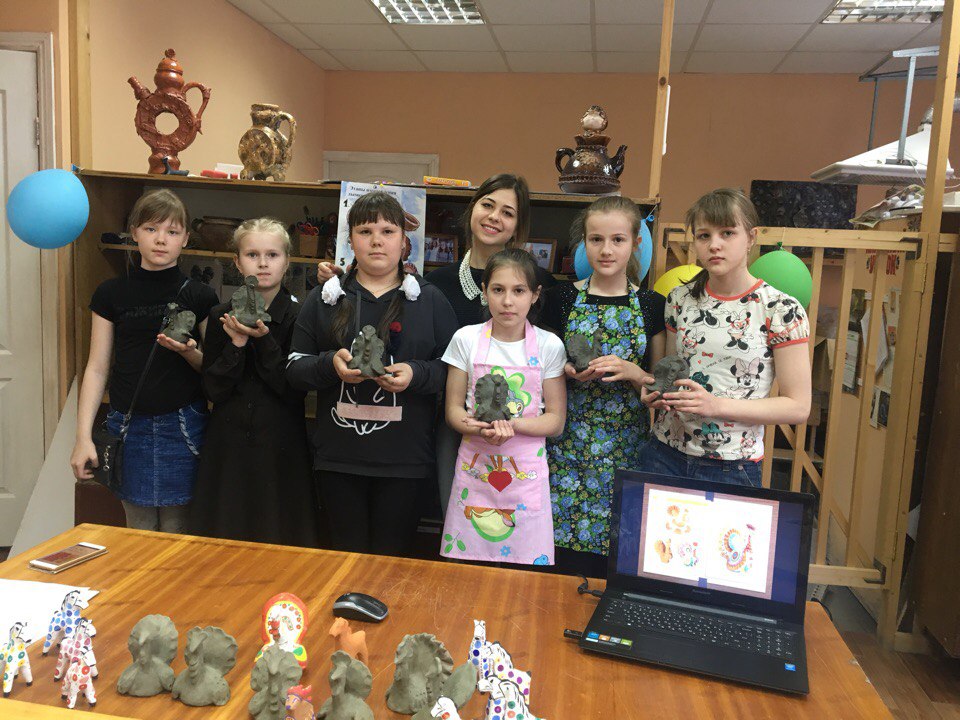 Дымковский индюк
Работы учащихся 5 класса.
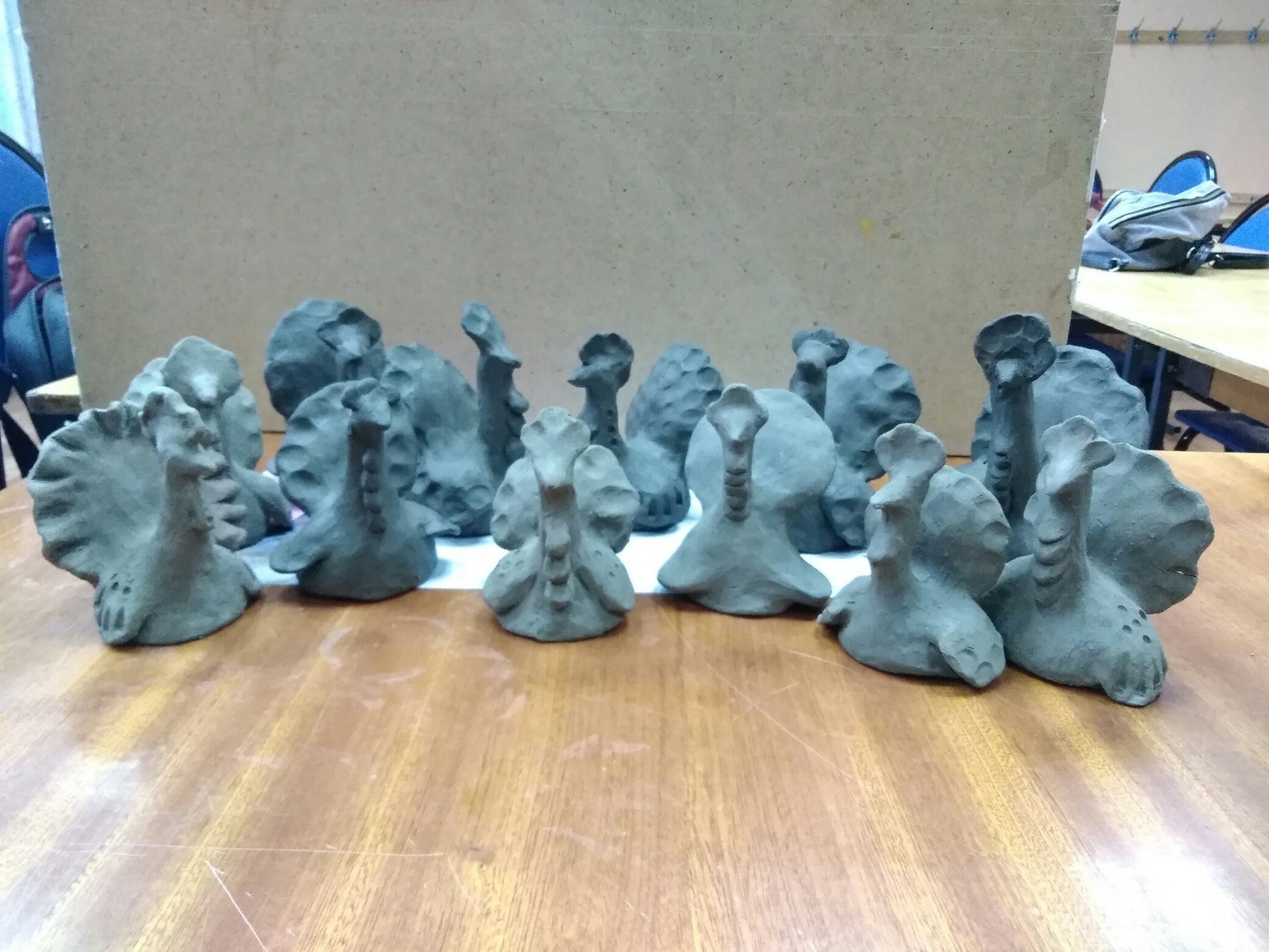 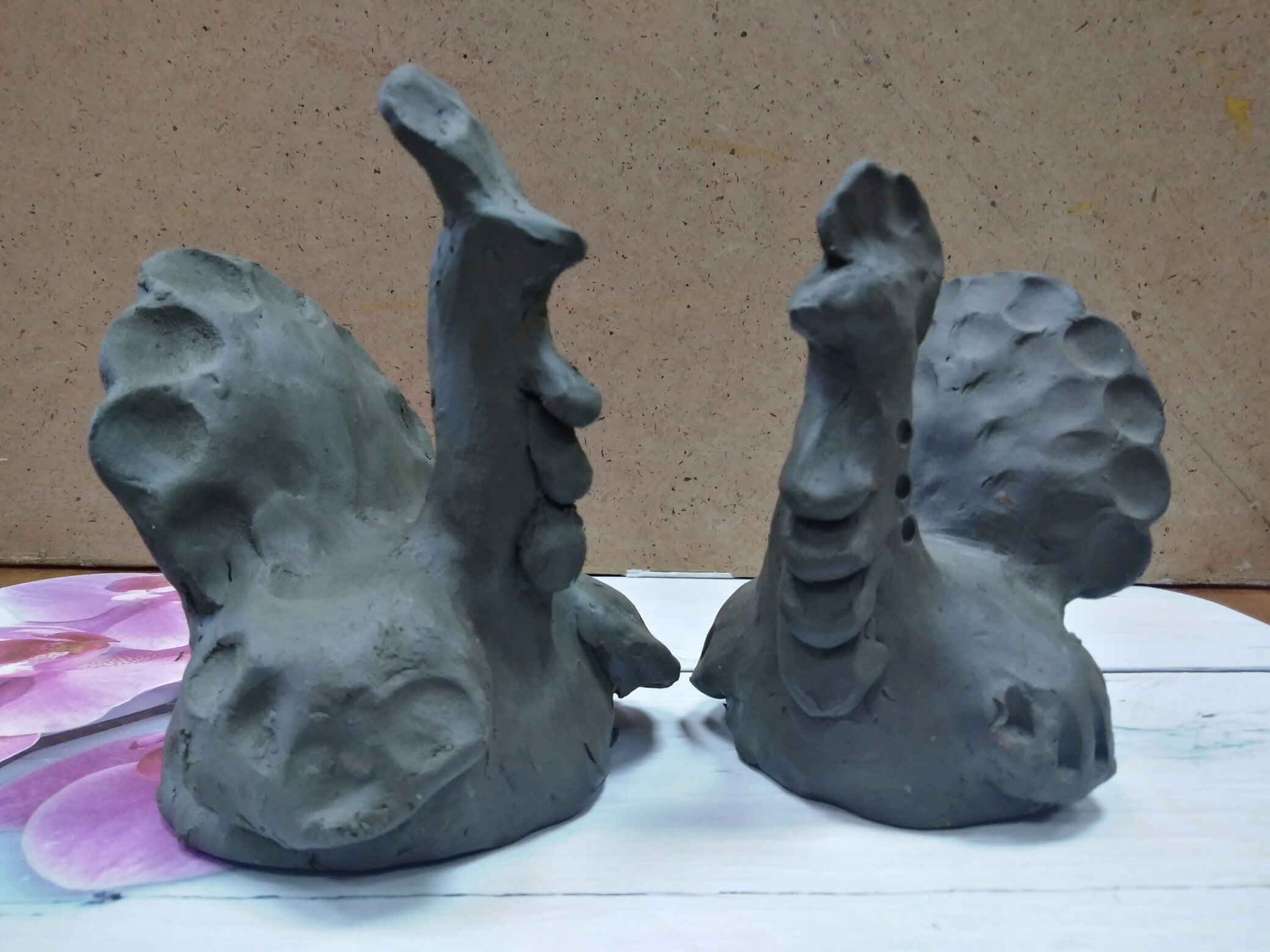 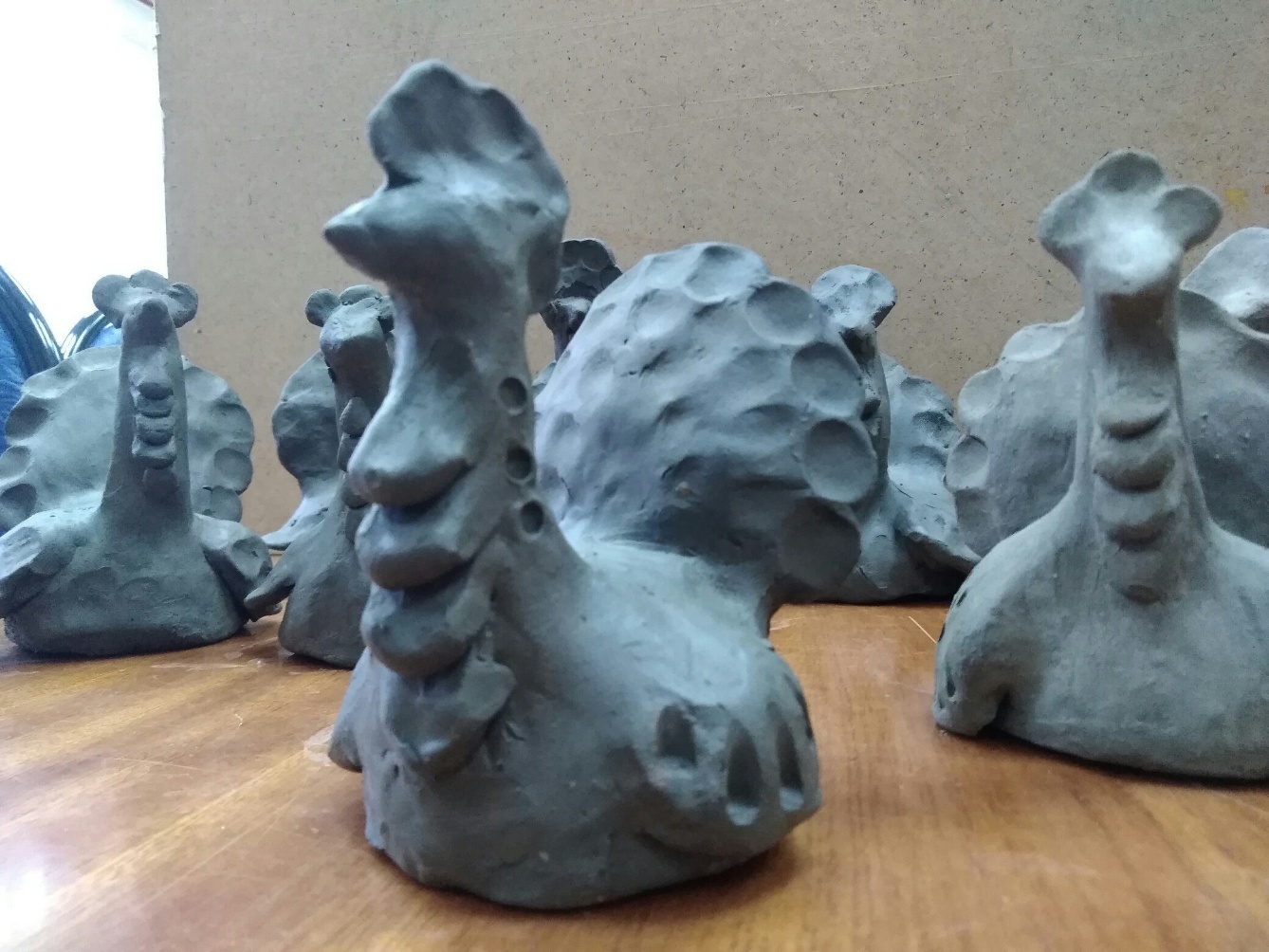 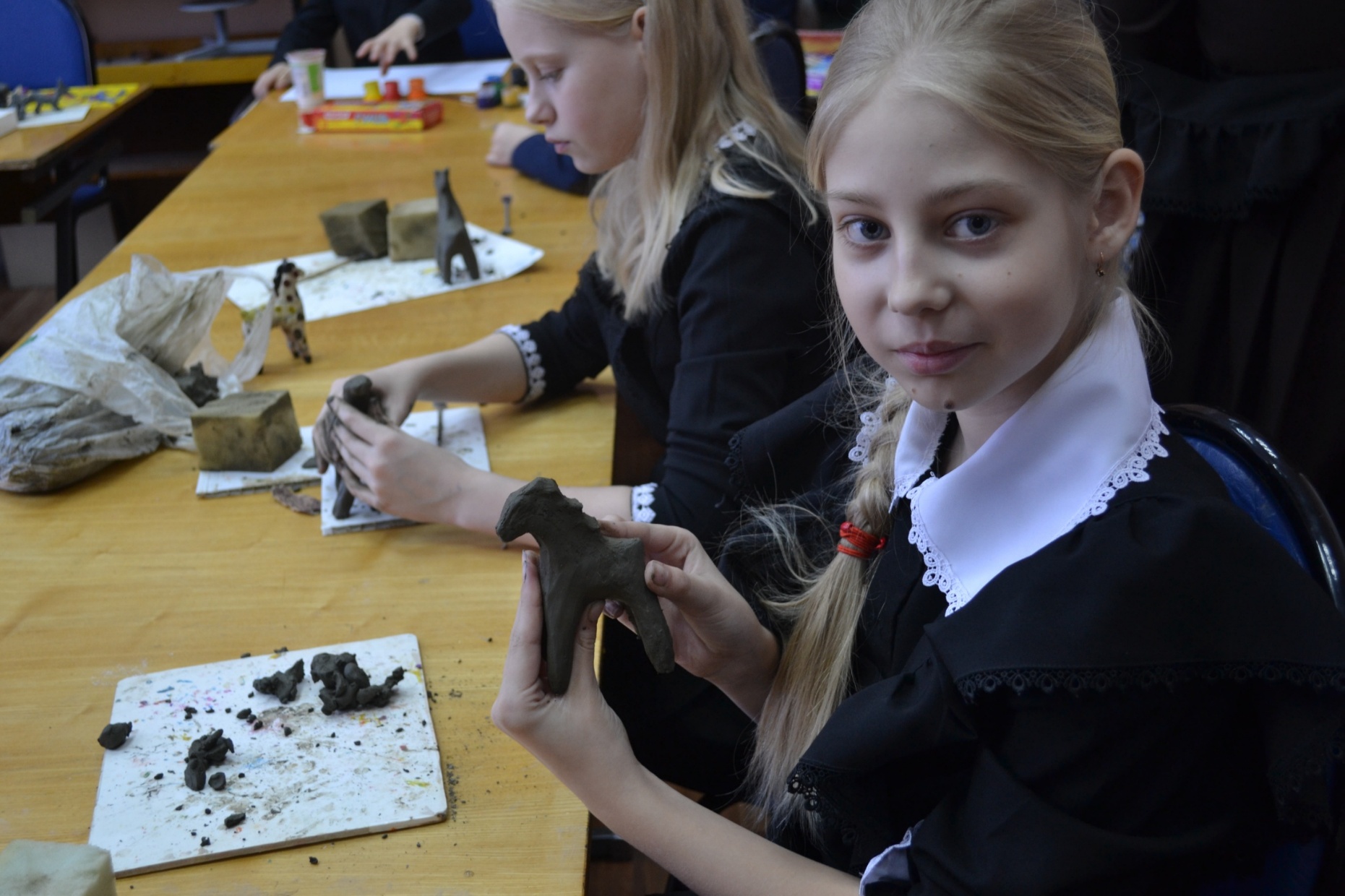 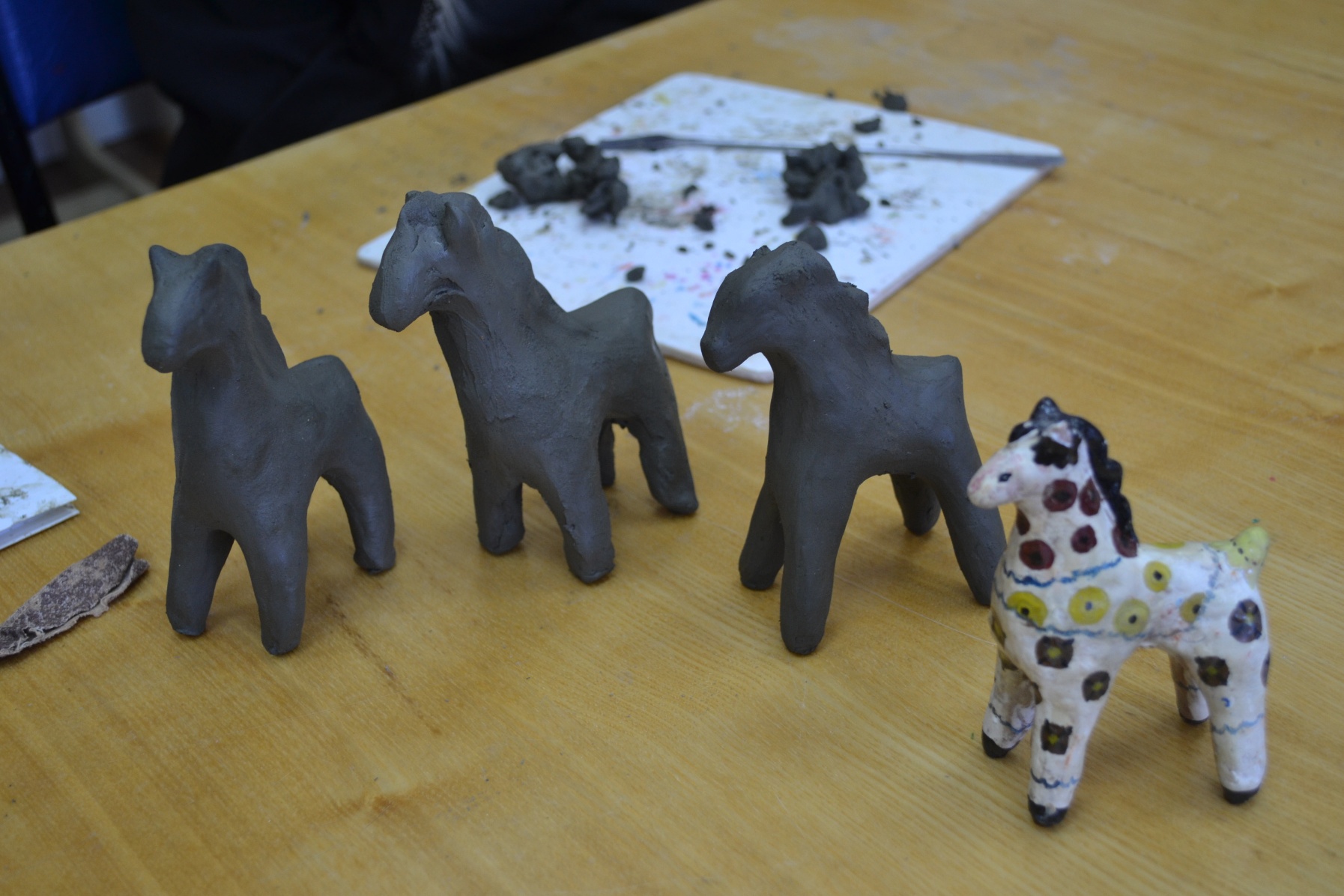 Обожженные изделия
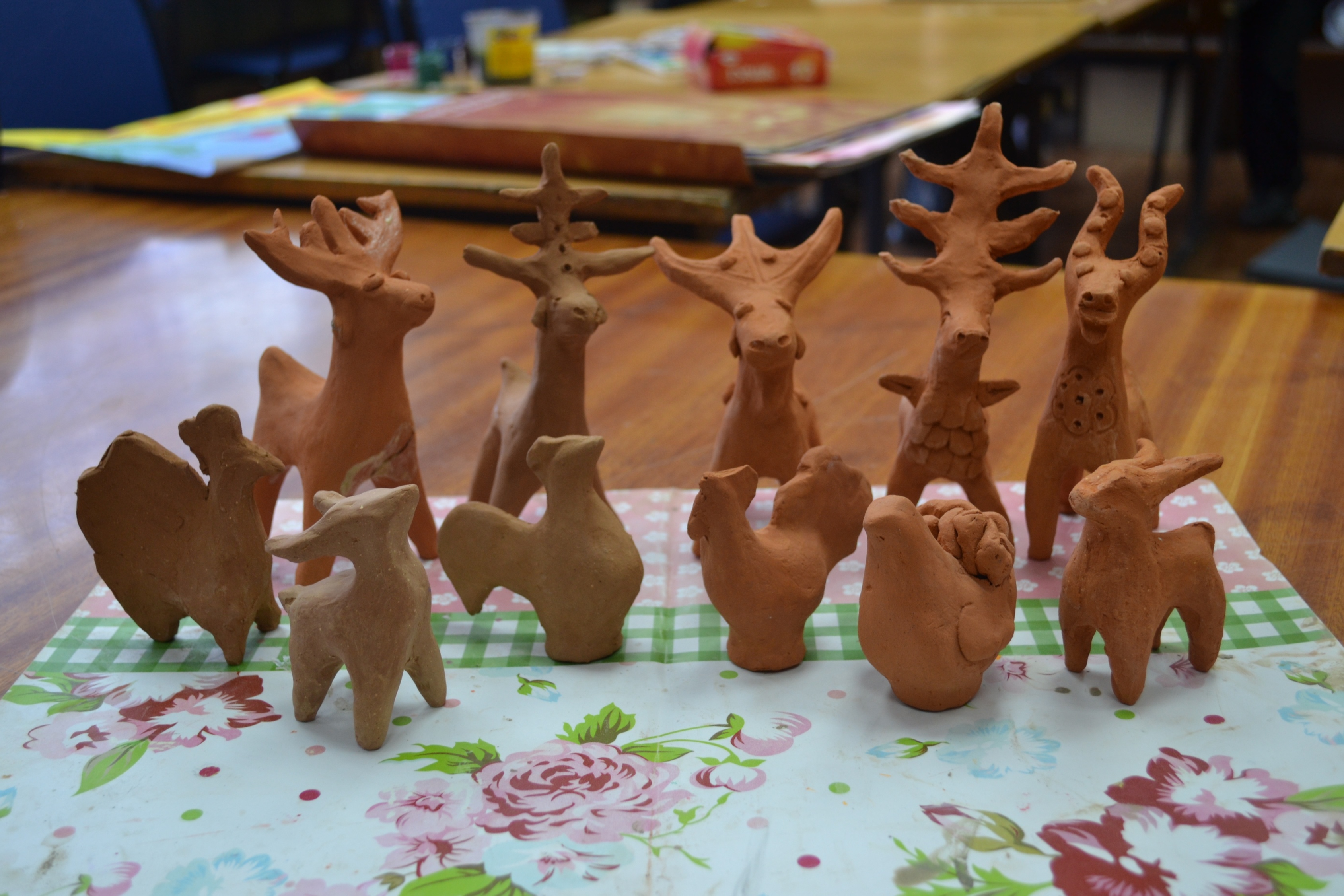 Роспись глиняных игрушек
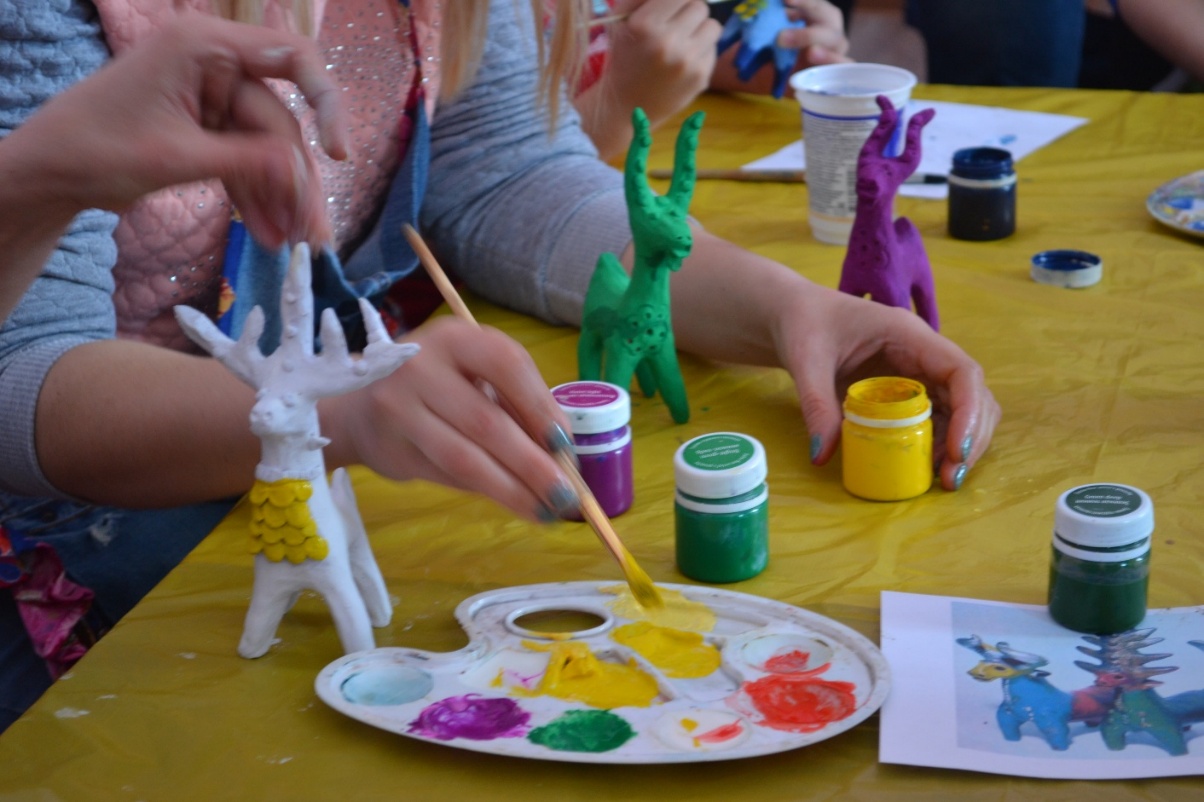 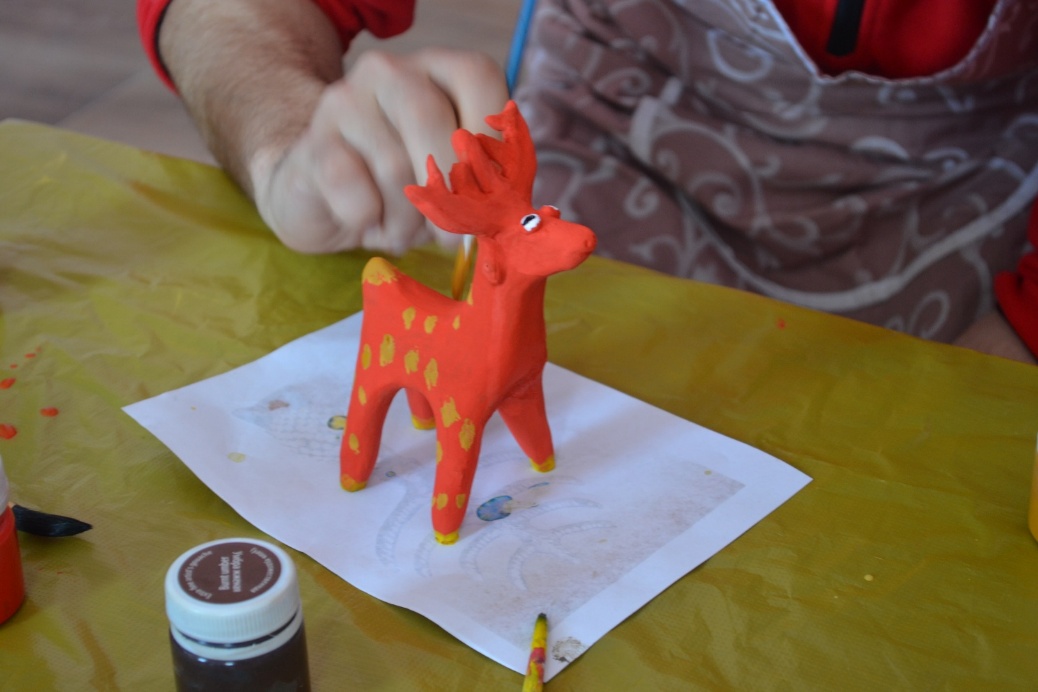 Обычно игрушка расписывается простым геометрическим орнаментом – это яркие пятна, круги, зигзаги, полосы, клетка.
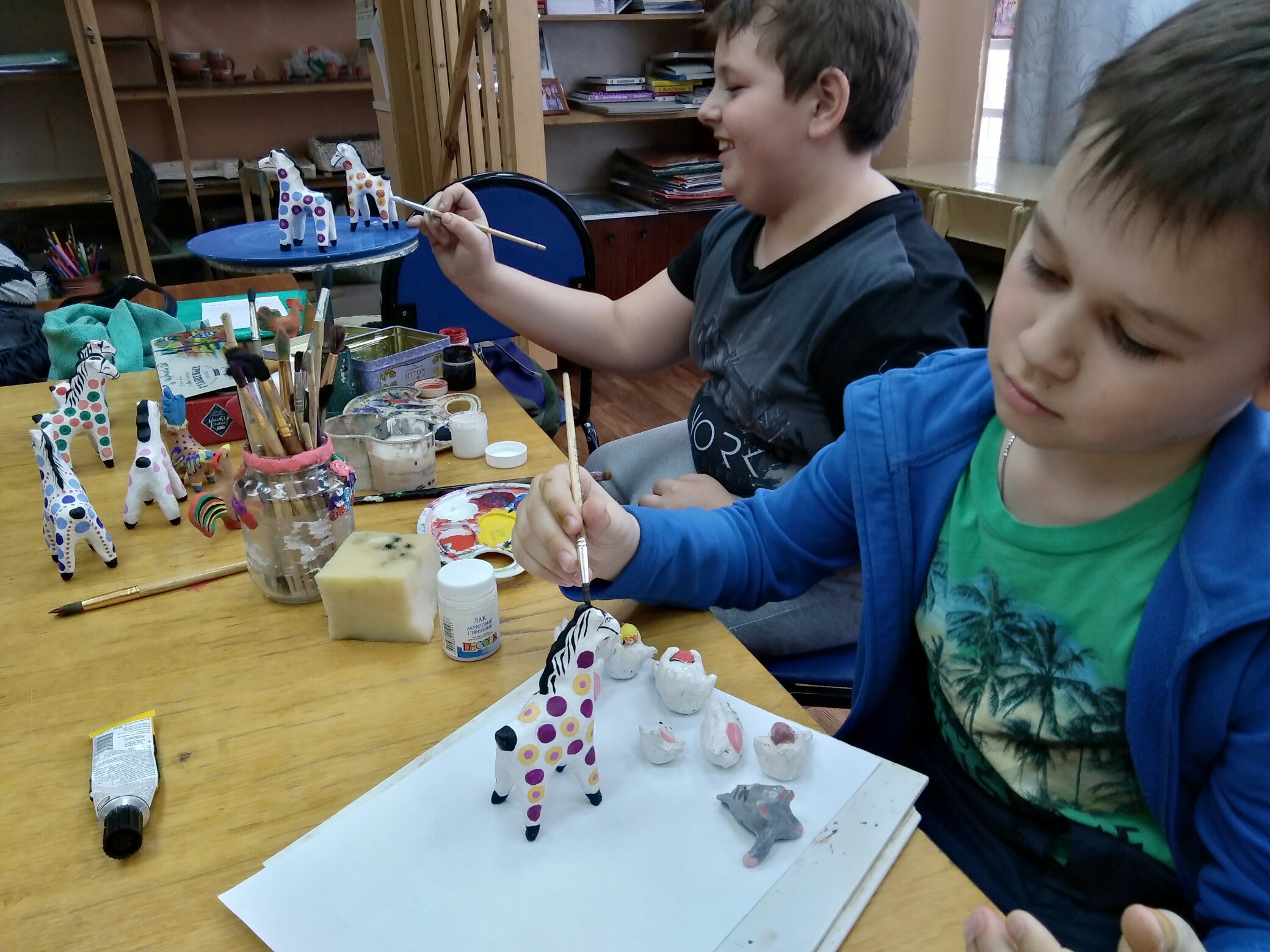 3 класс
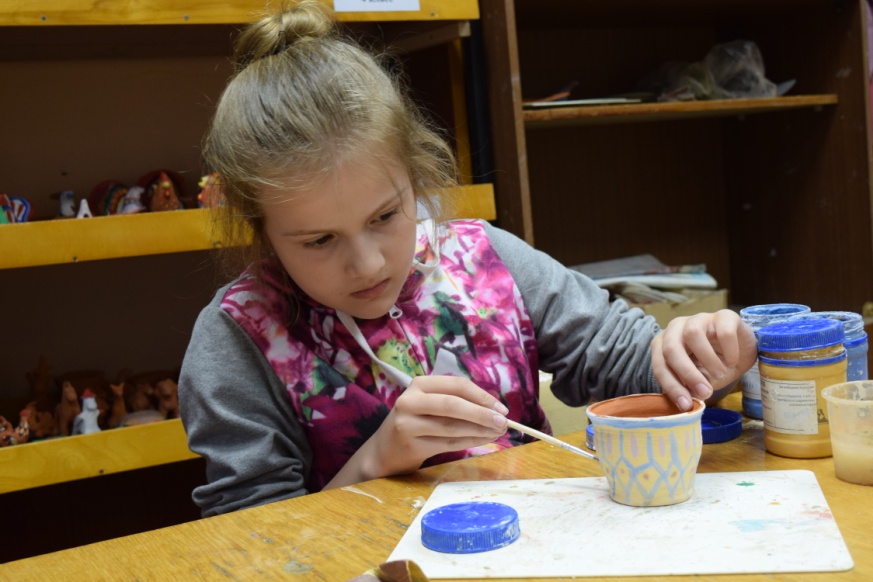 творческий процесс
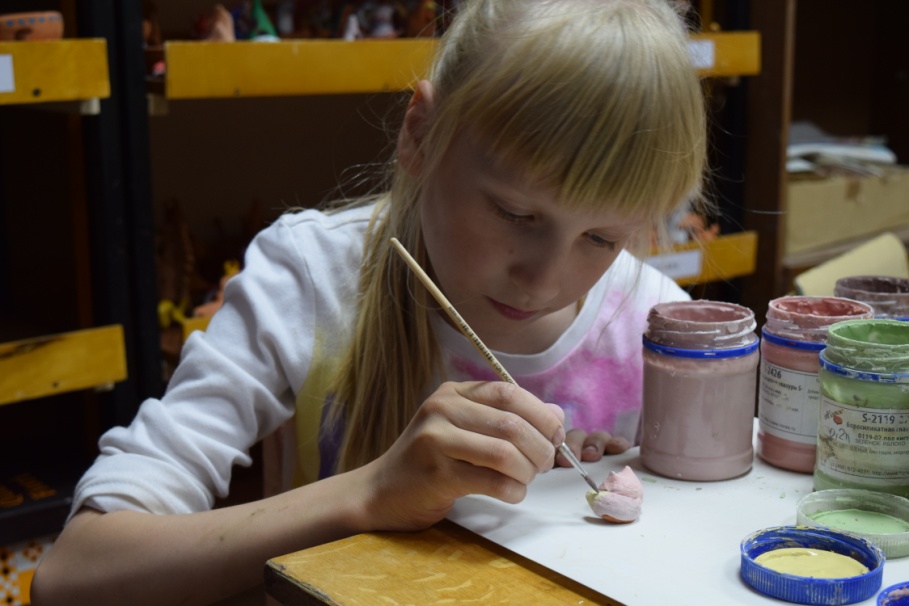 5 класс
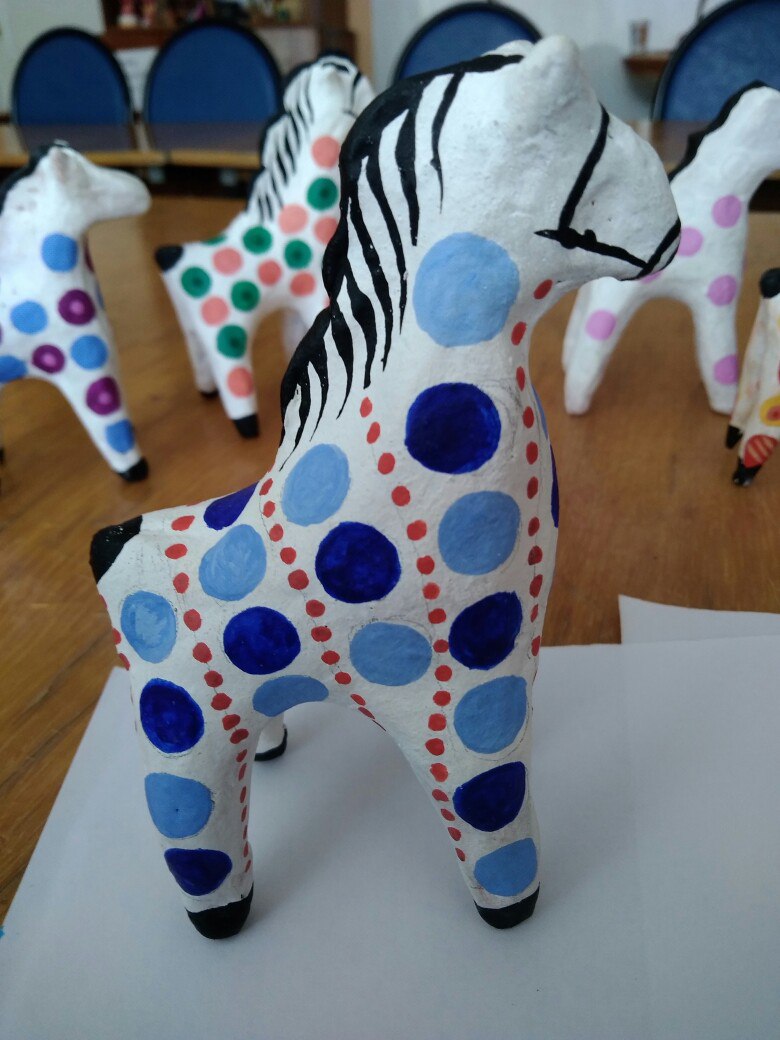 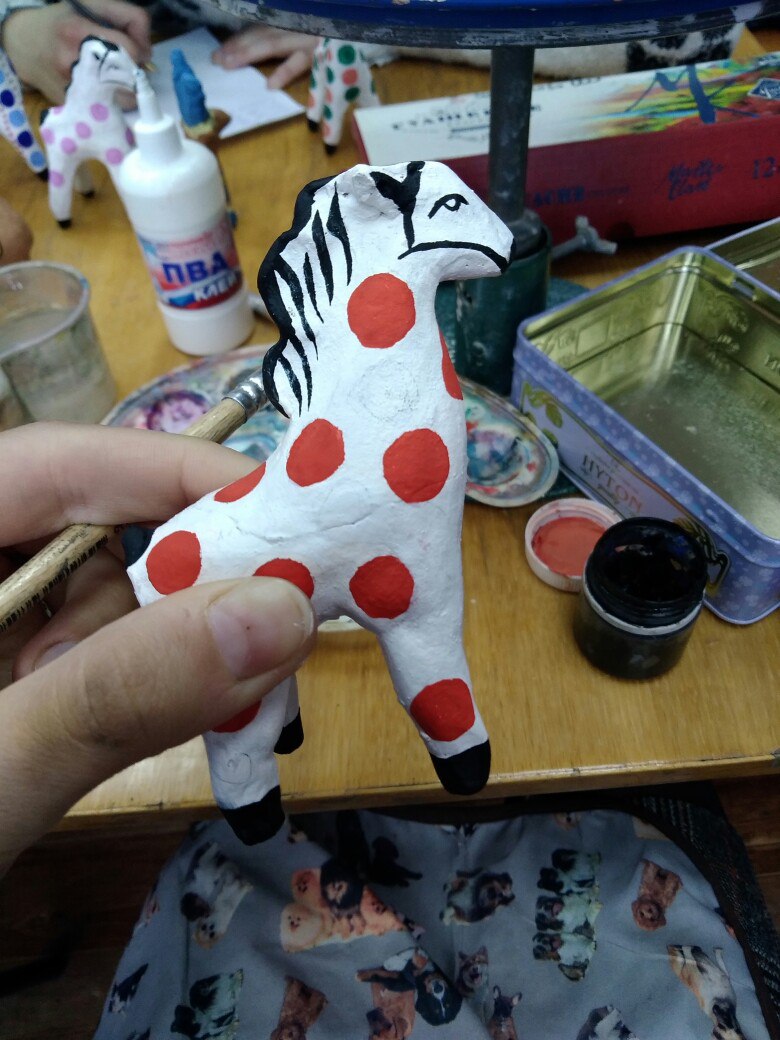 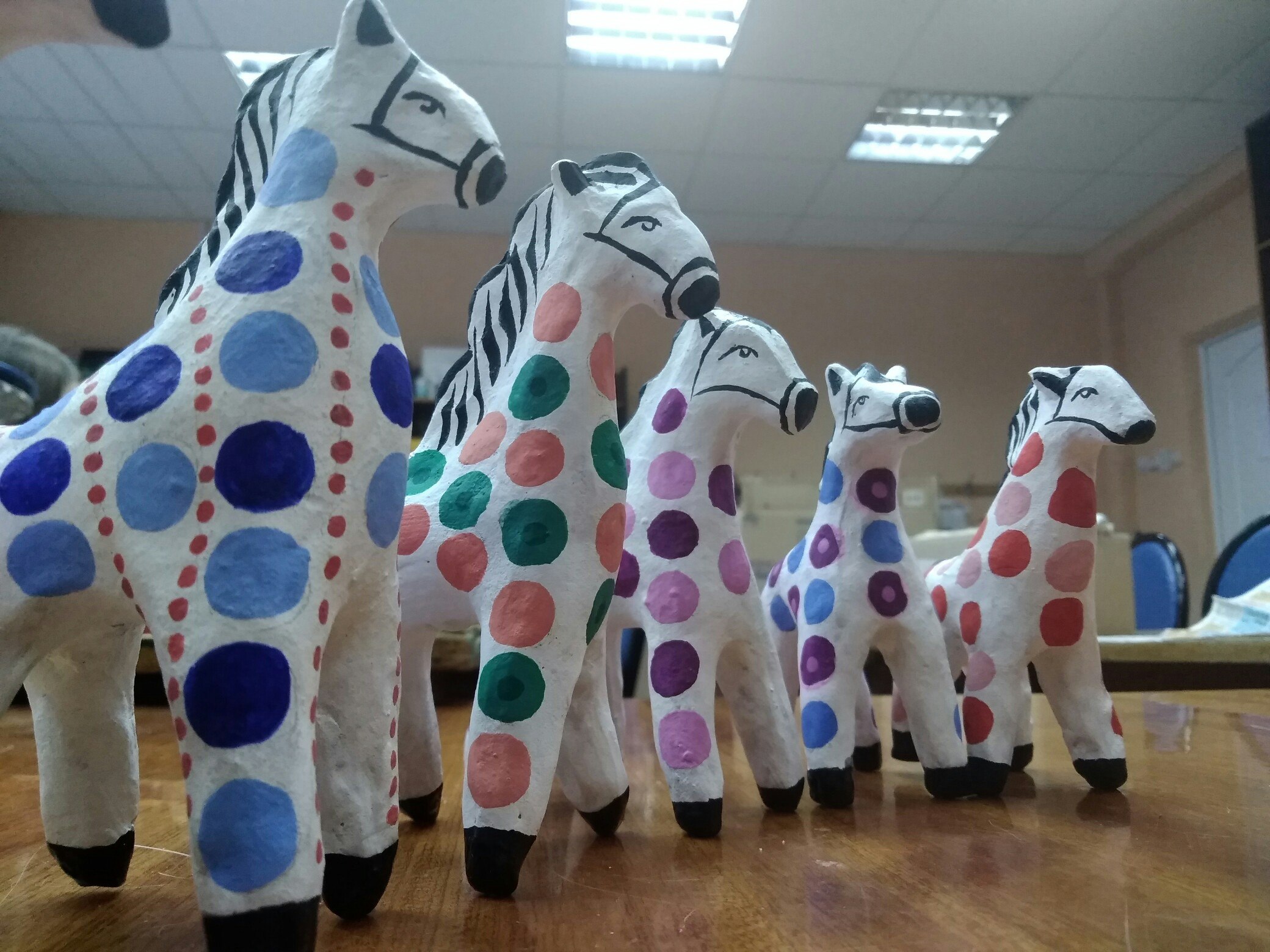 В росписи используем элементы геометрического орнамента
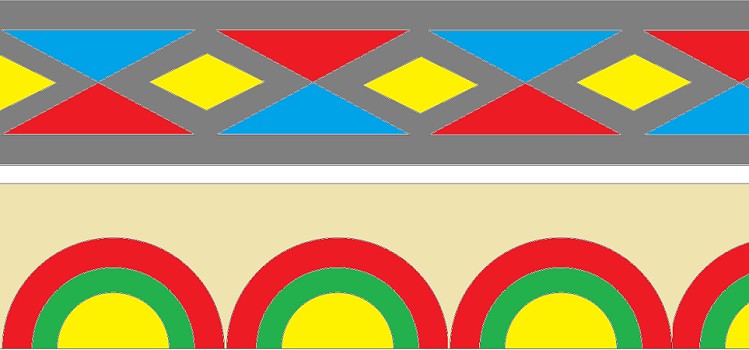 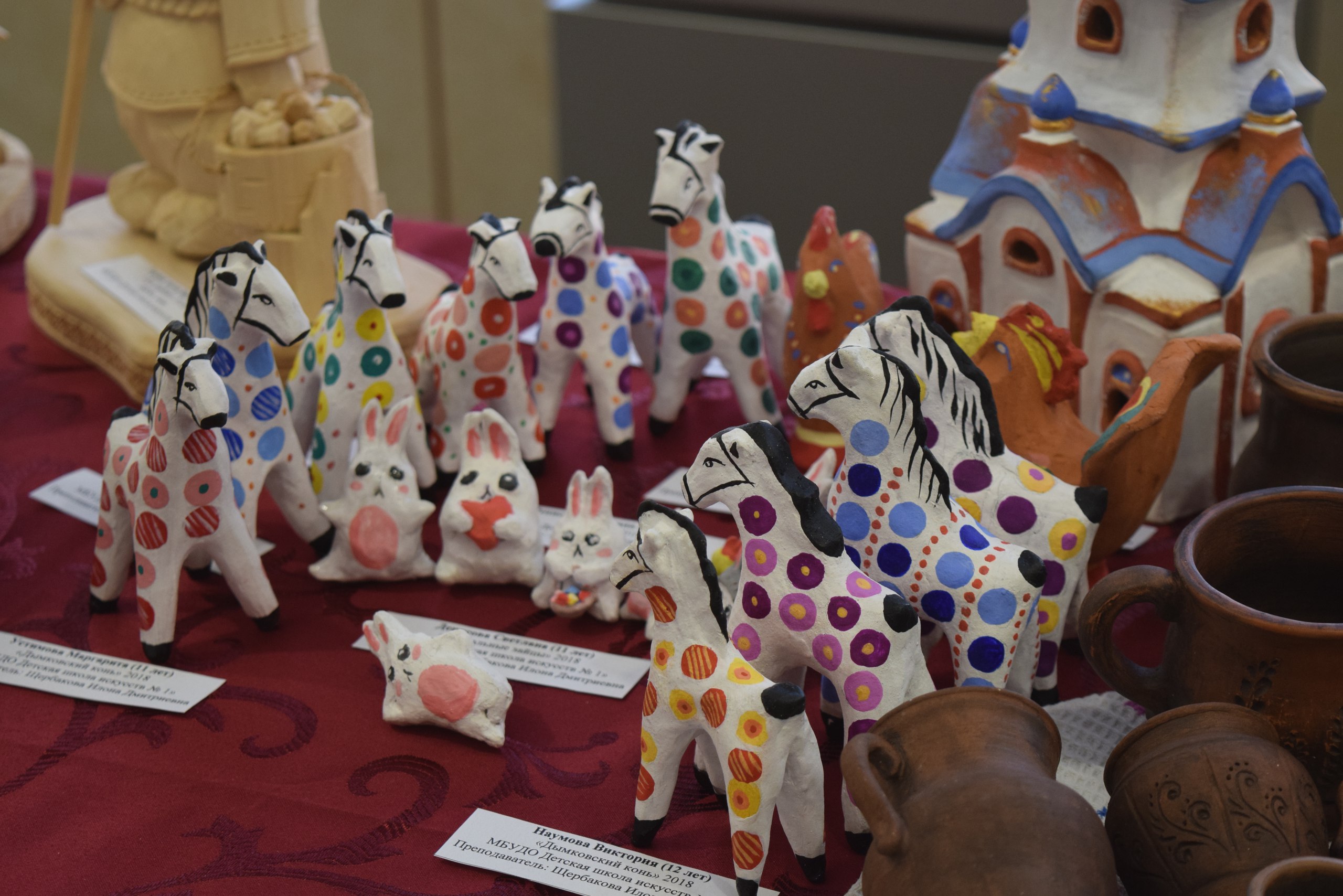 Элементы народной росписи
Урало-сибирская роспись
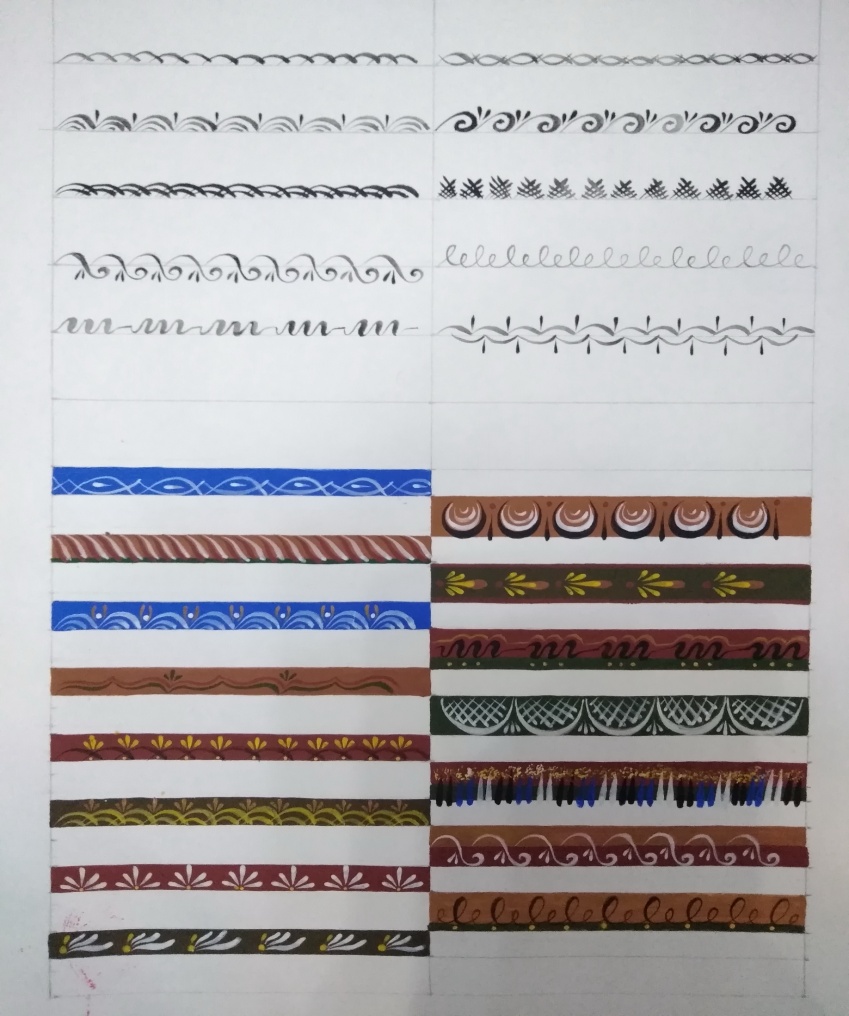 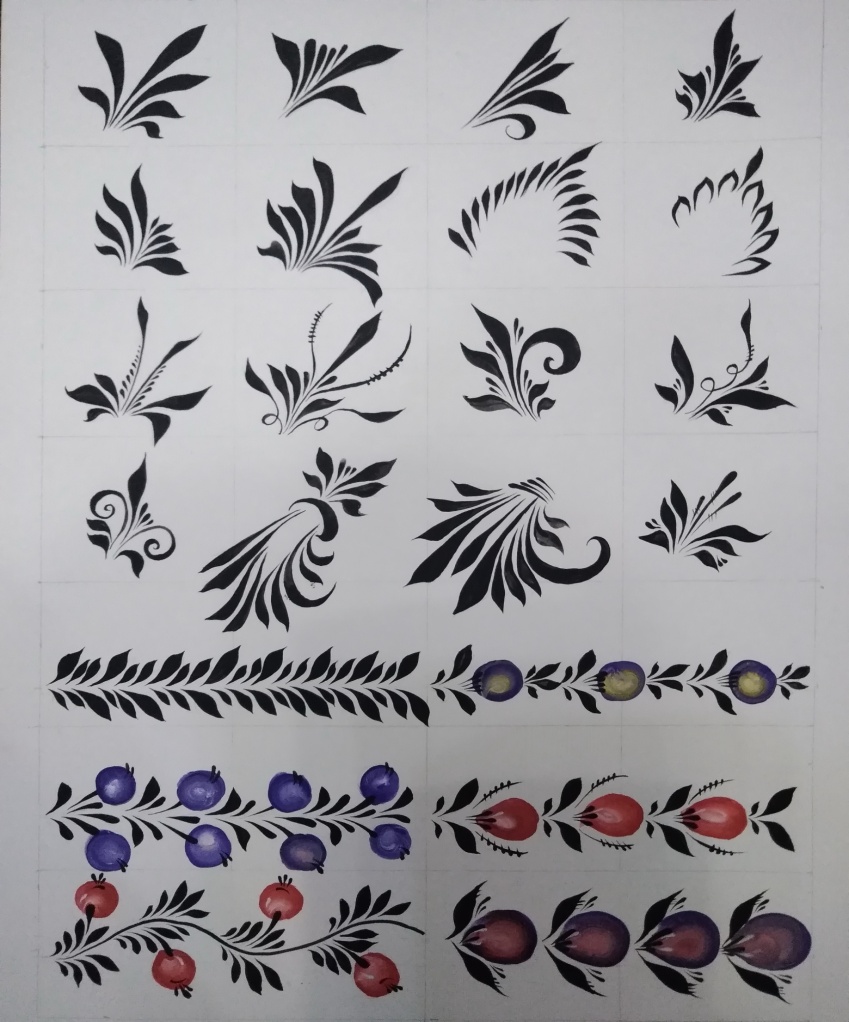 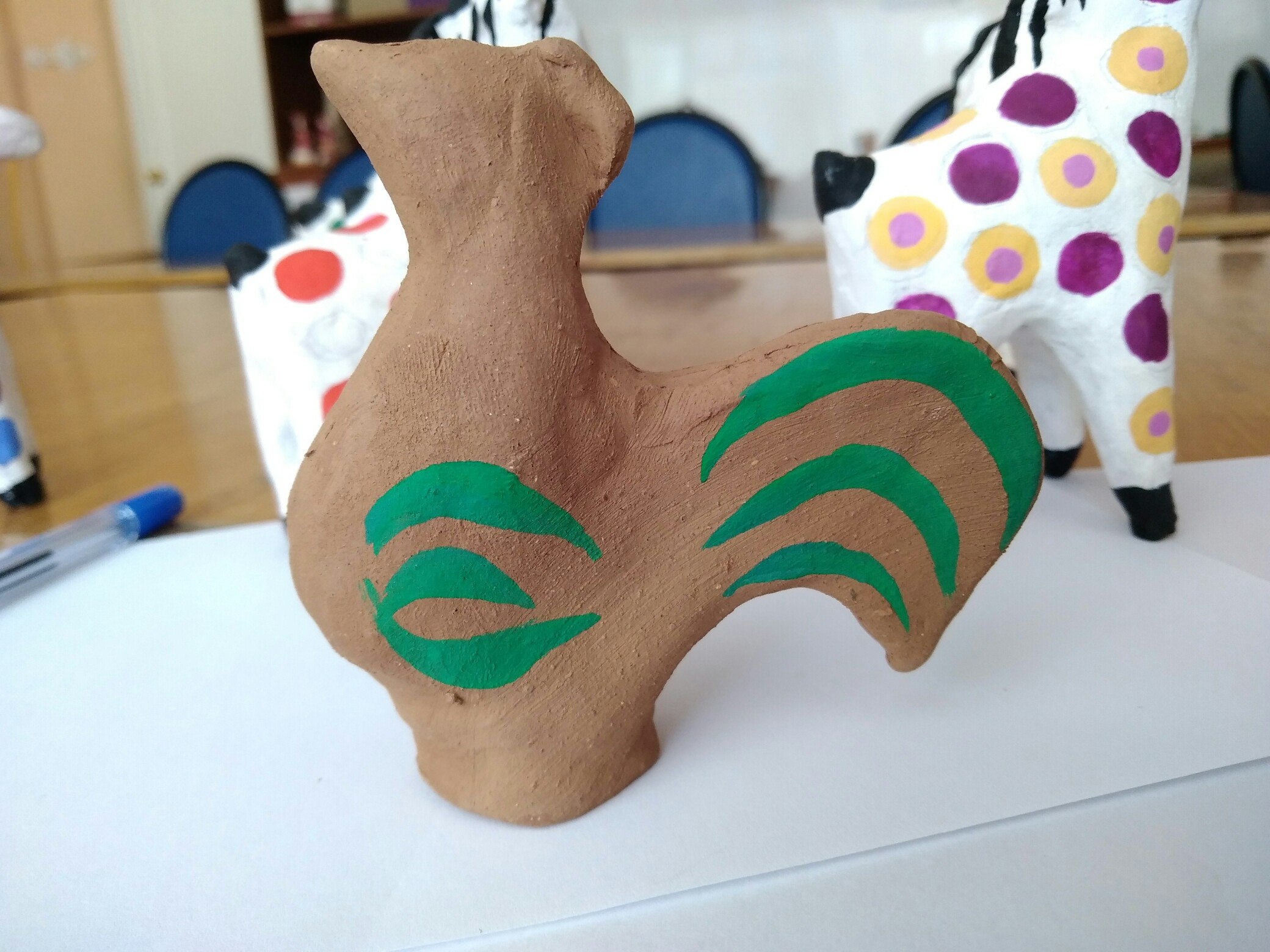 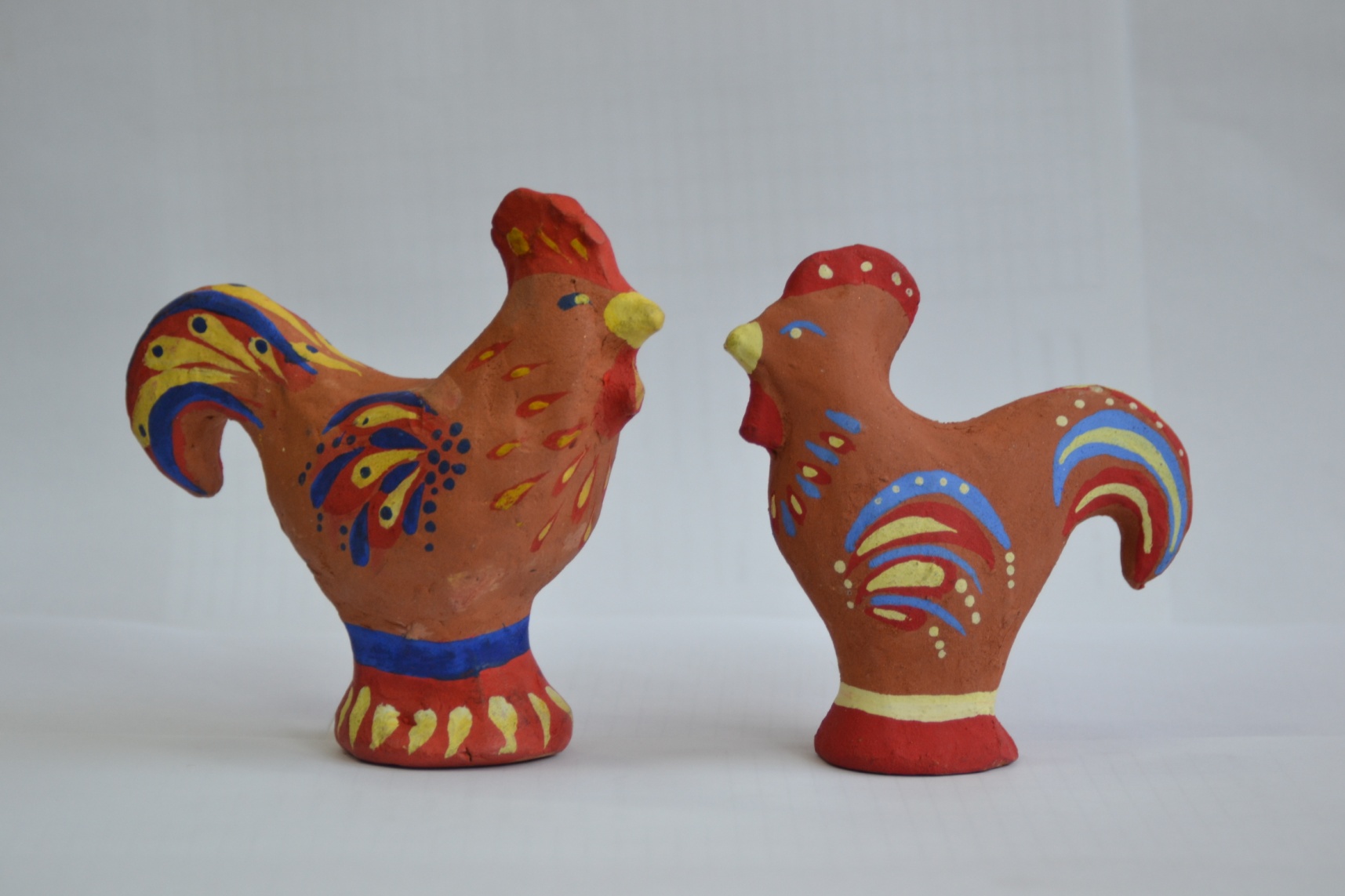 4 класс
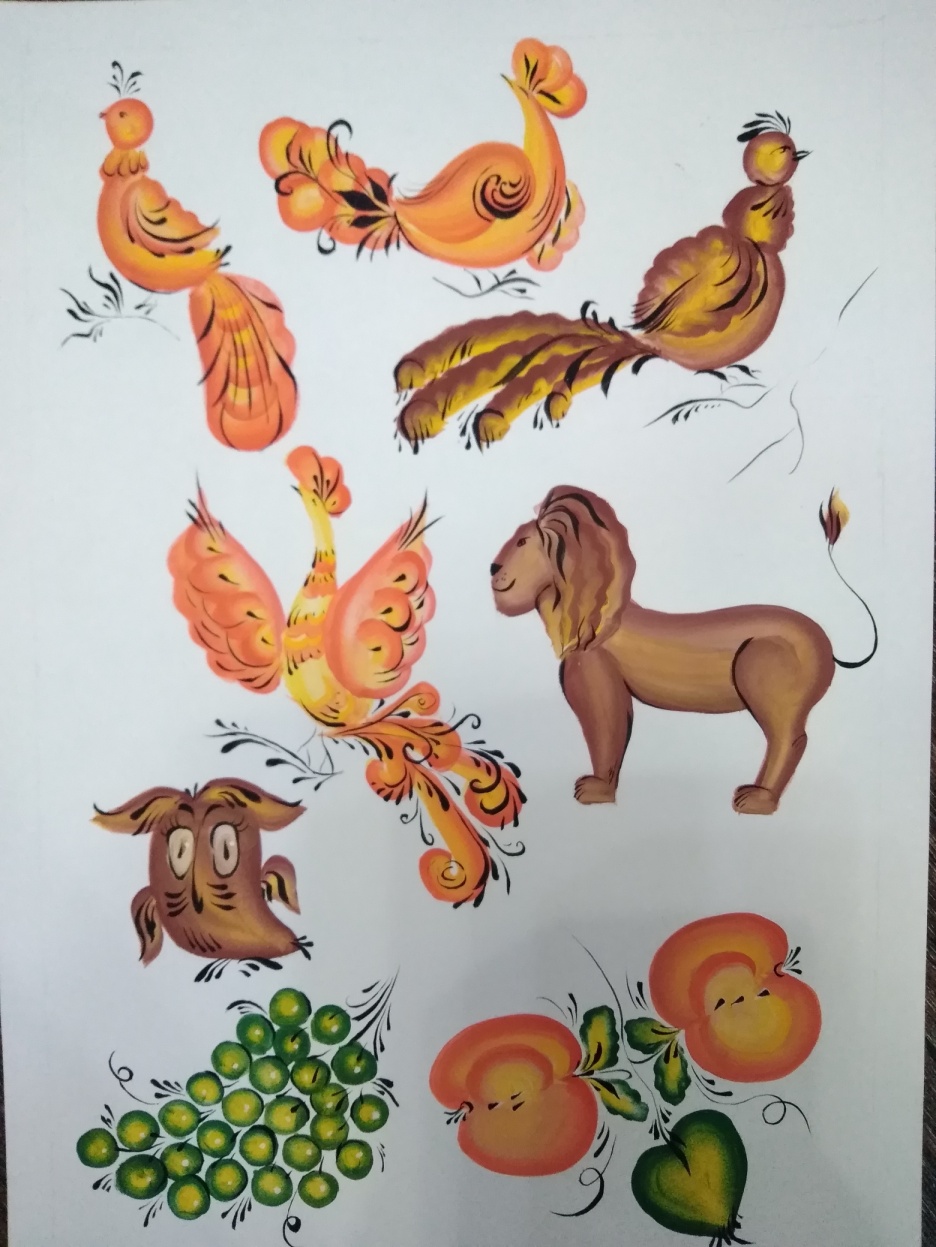 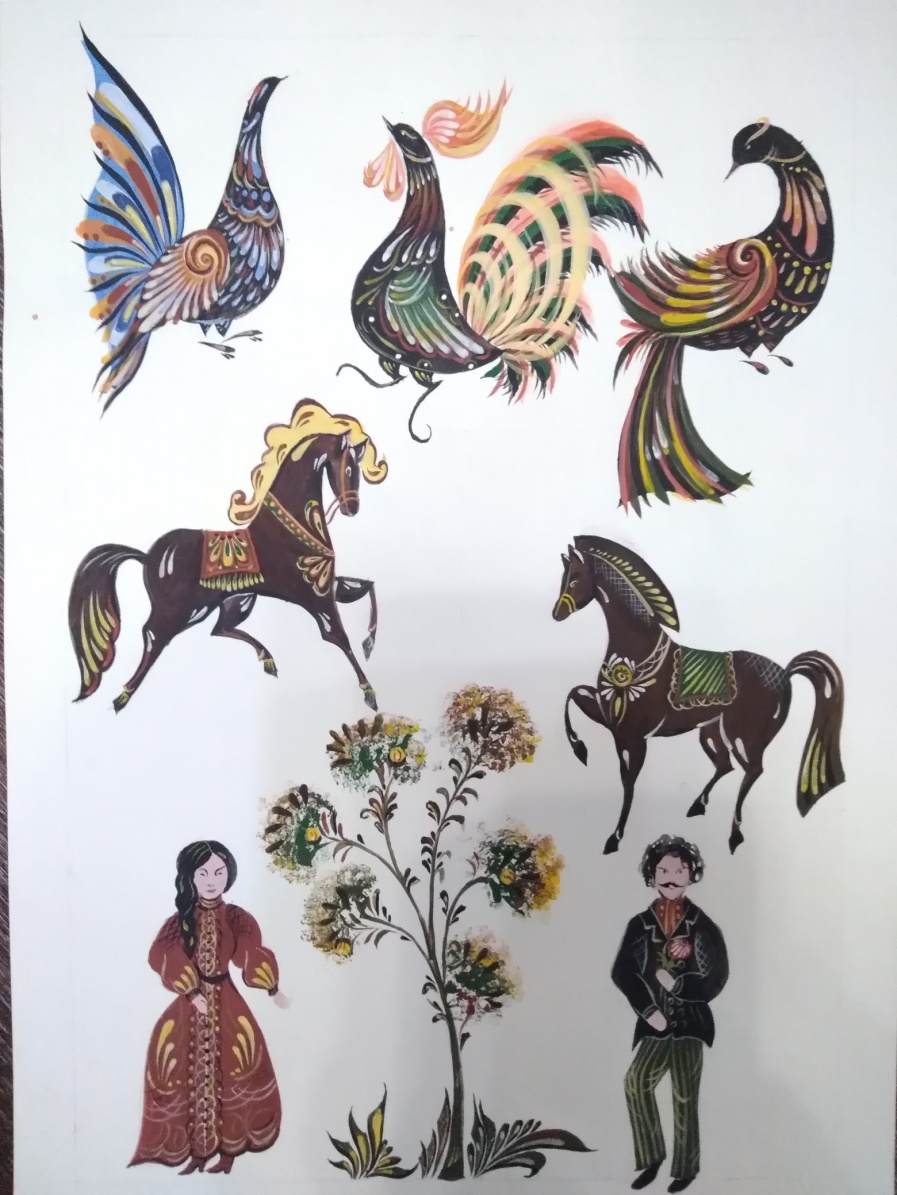 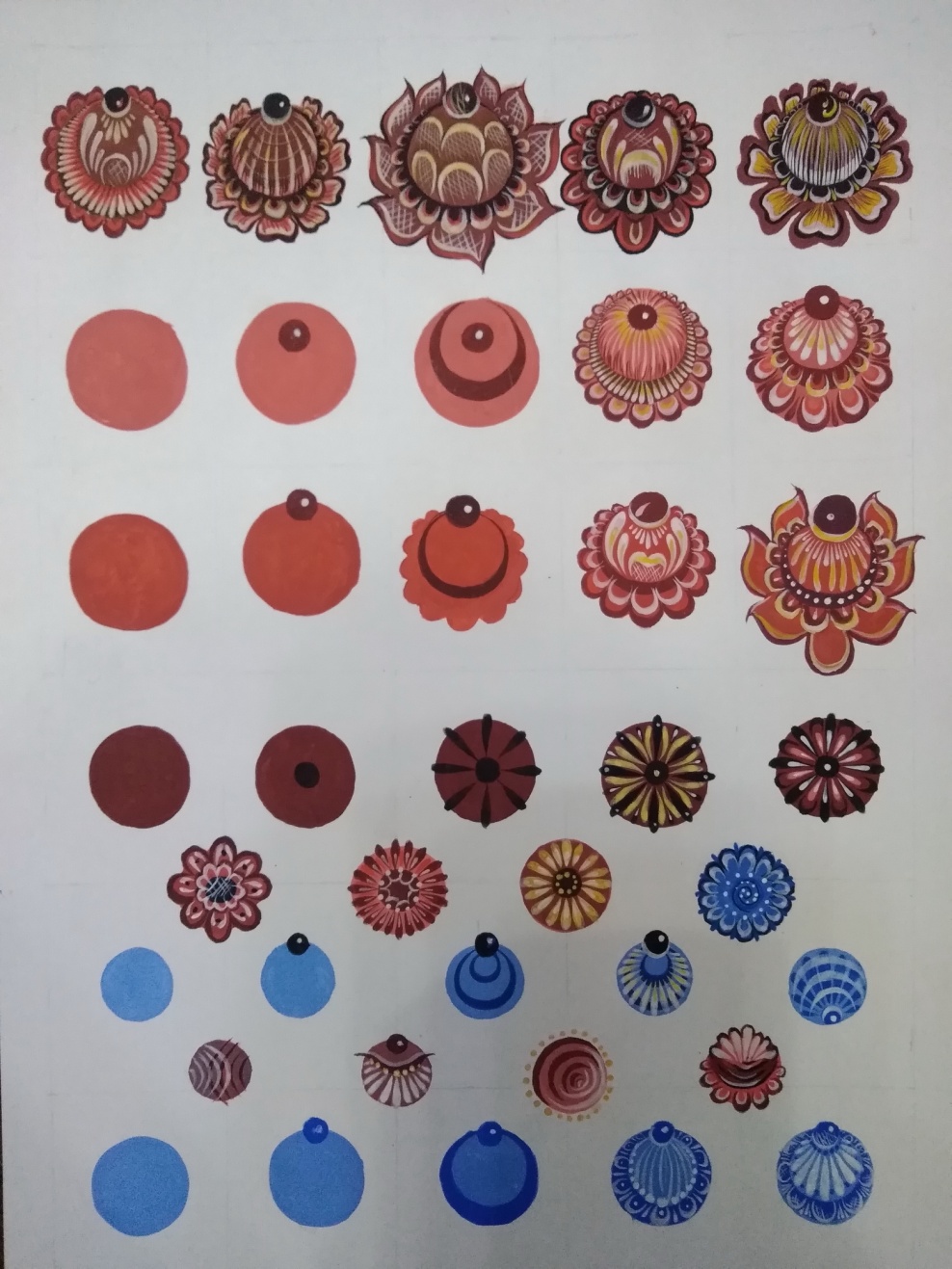 Элементы городецкой росписи
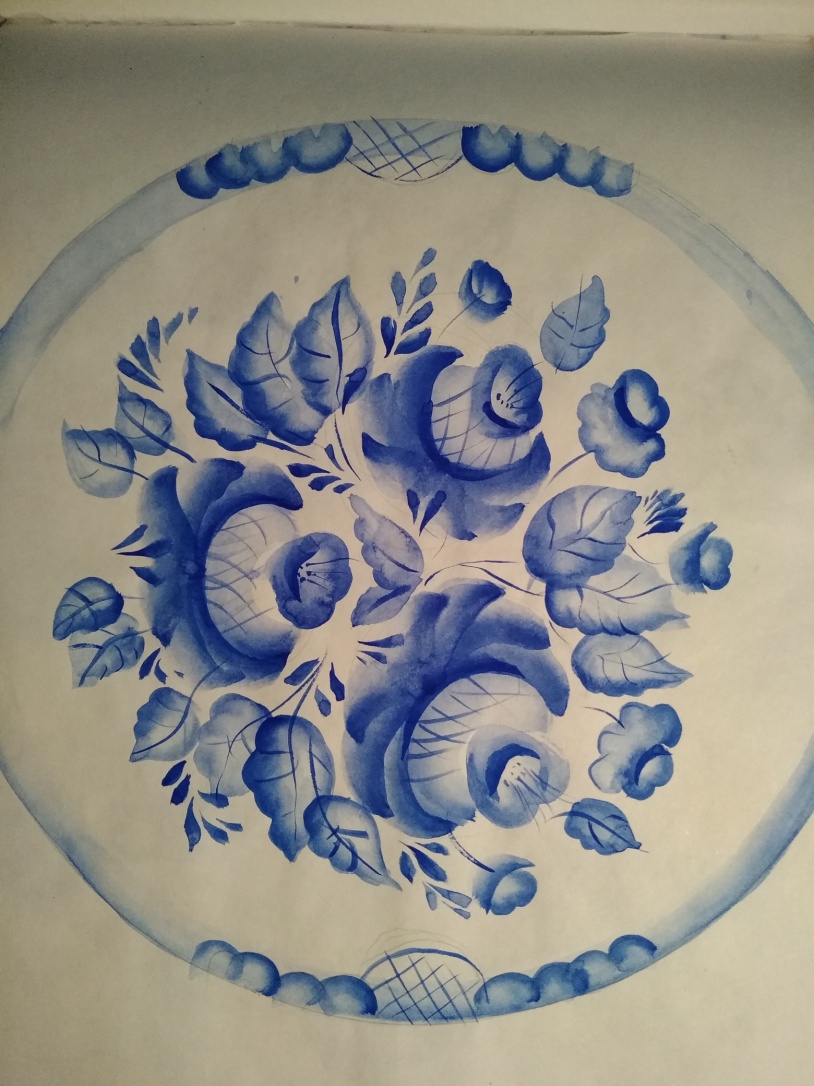 Гжельские мотивы
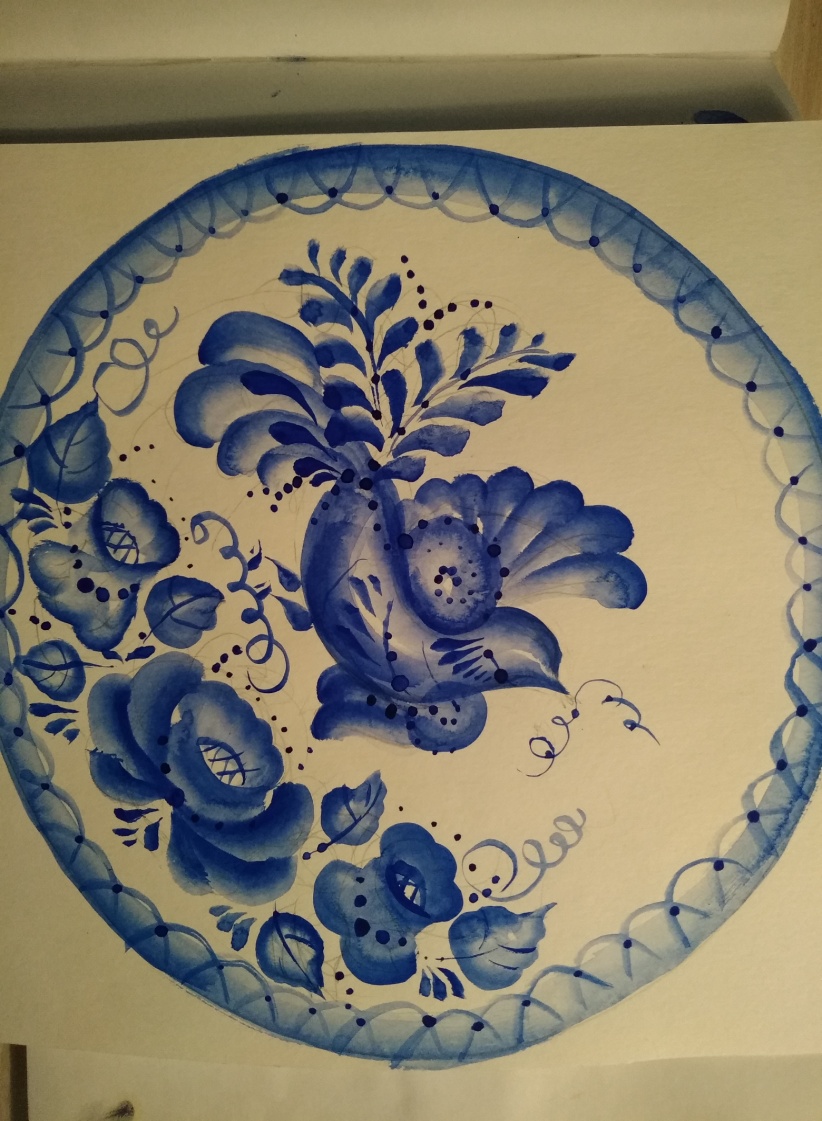 Выставка учащихся начальных и средних классов
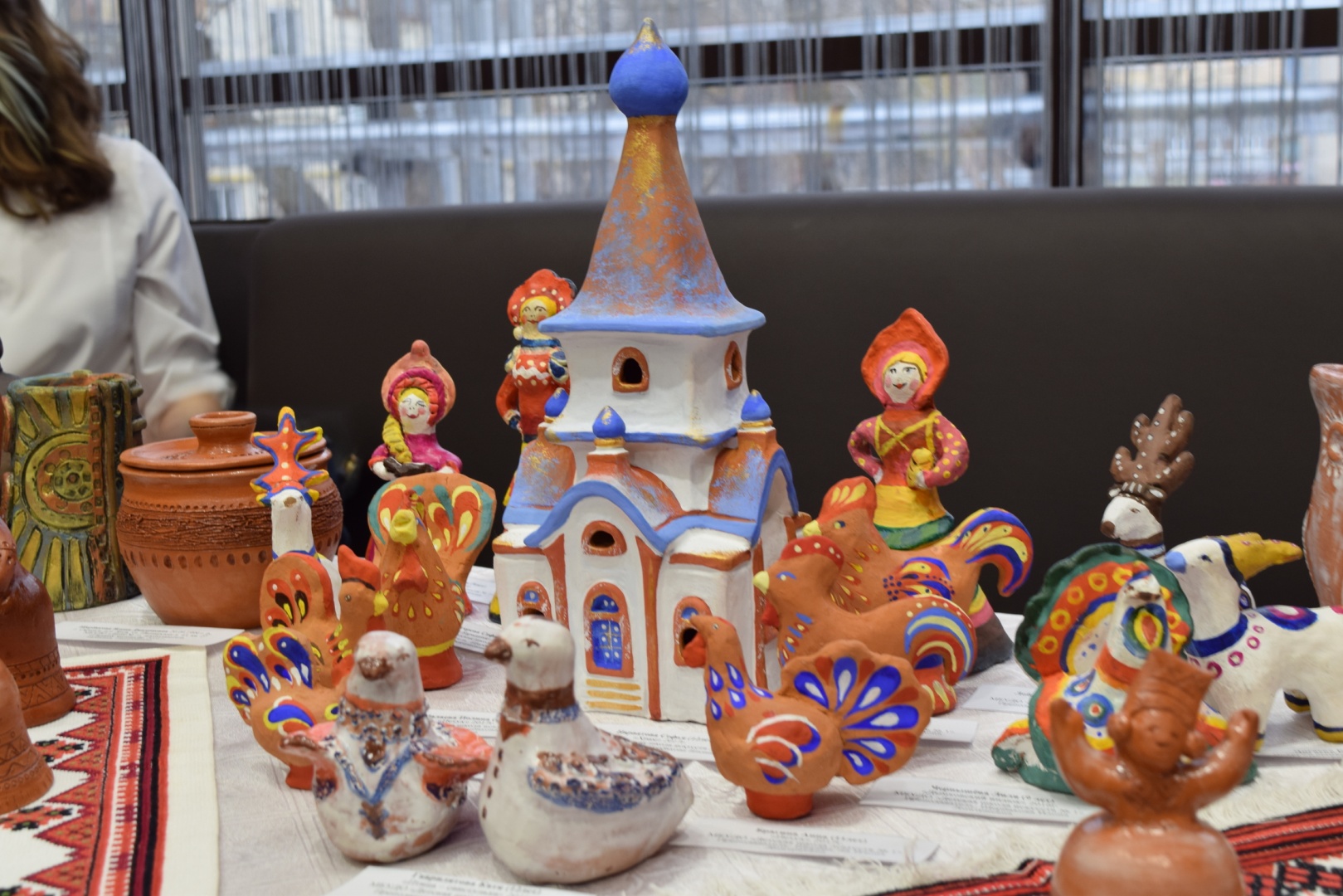 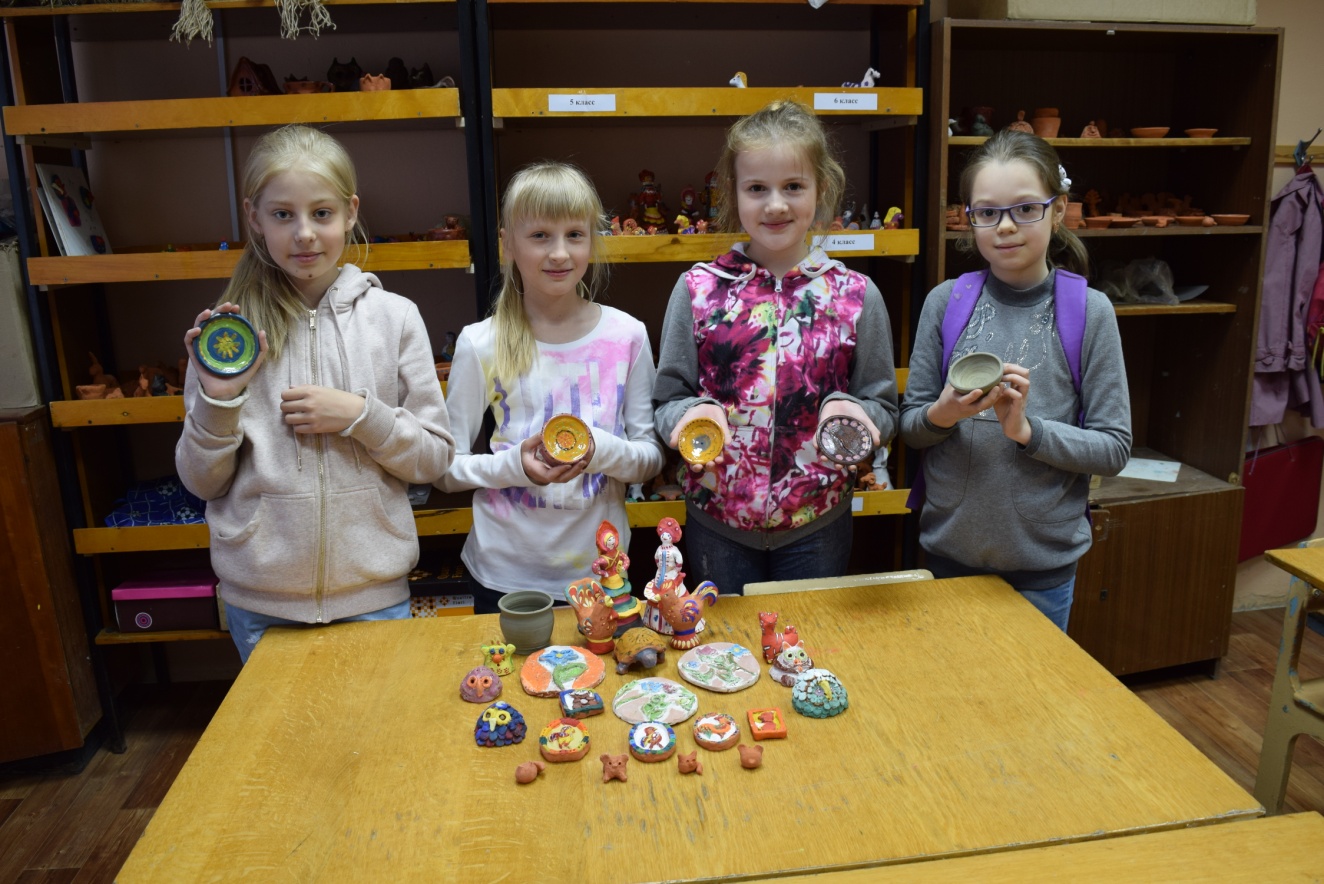 Мастер-класс по абашевской игрушке для взрослых и детей в Саранском клубе ВОГ (Всероссийское Общество Глухих)
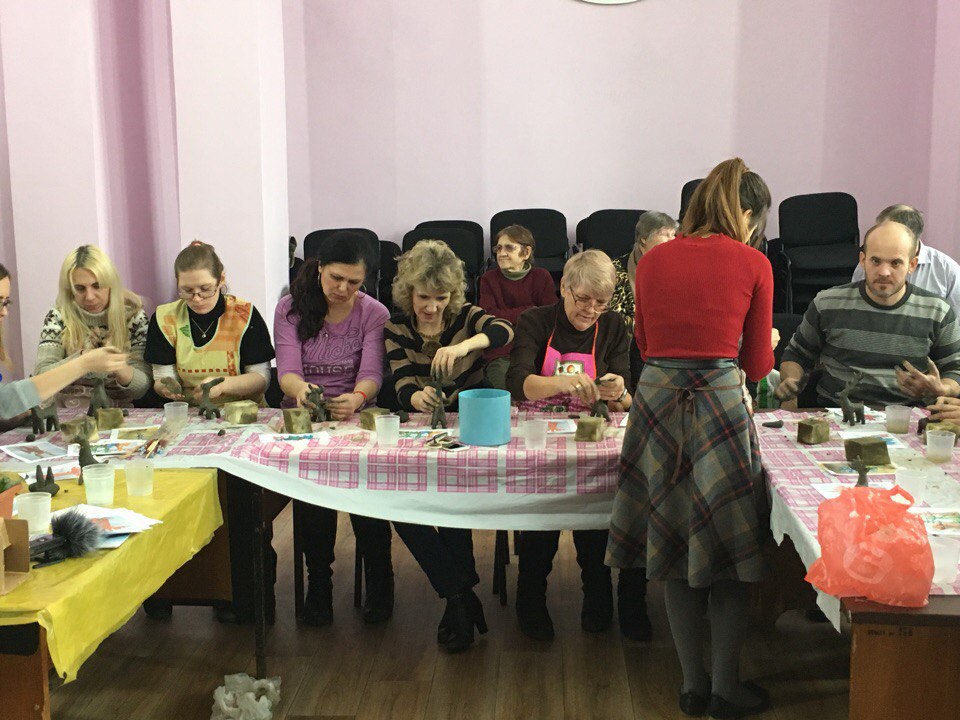 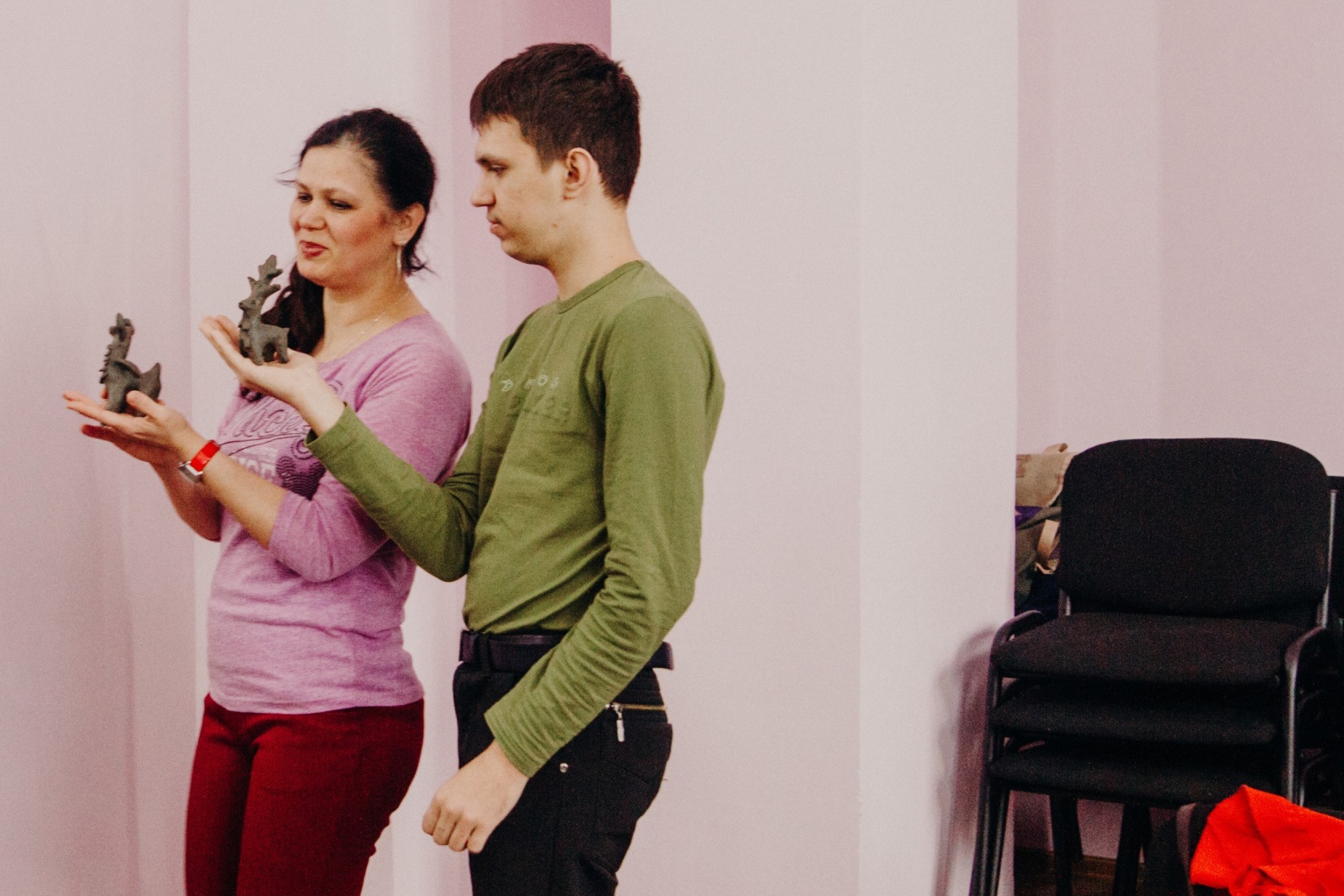 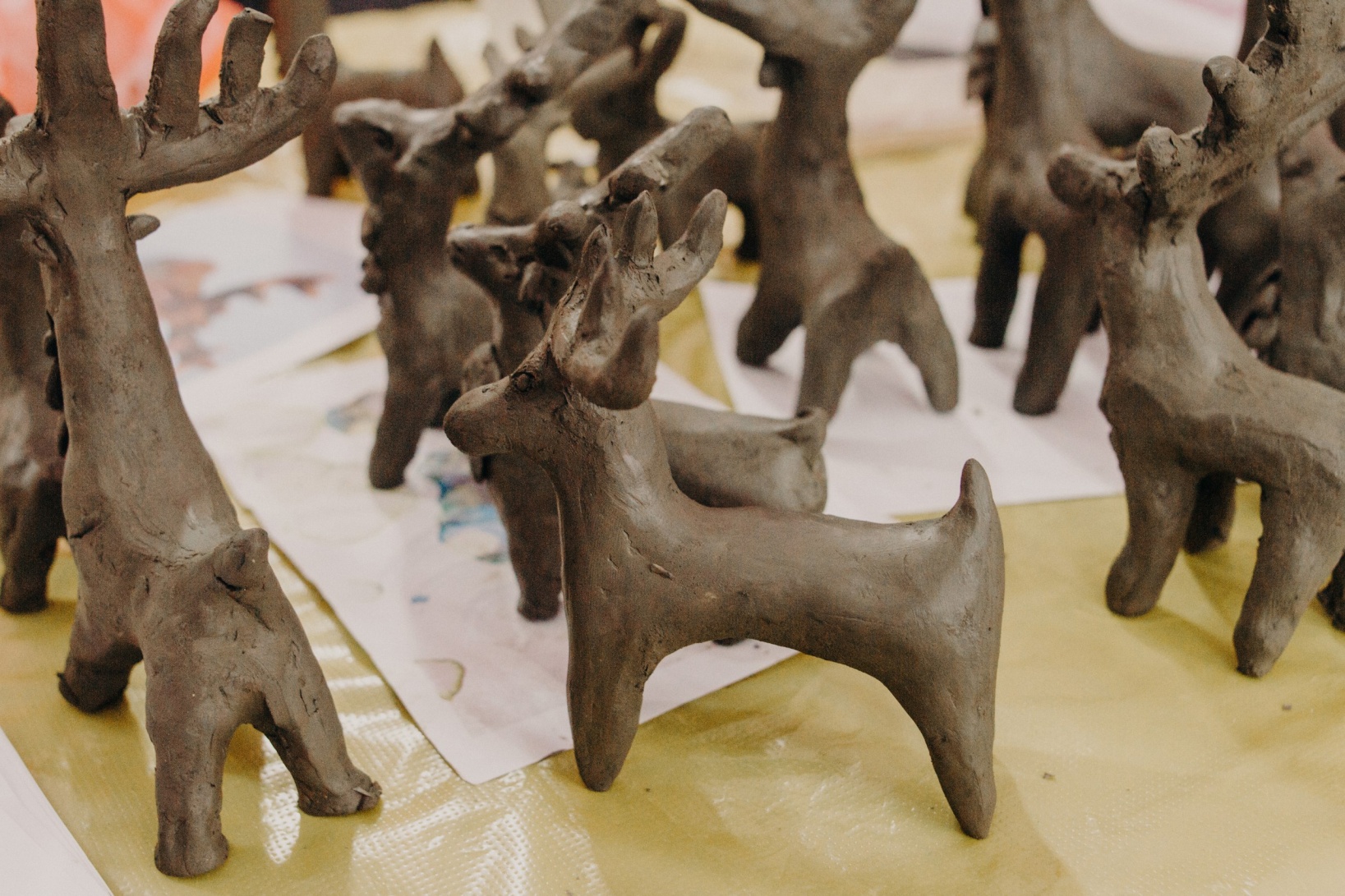 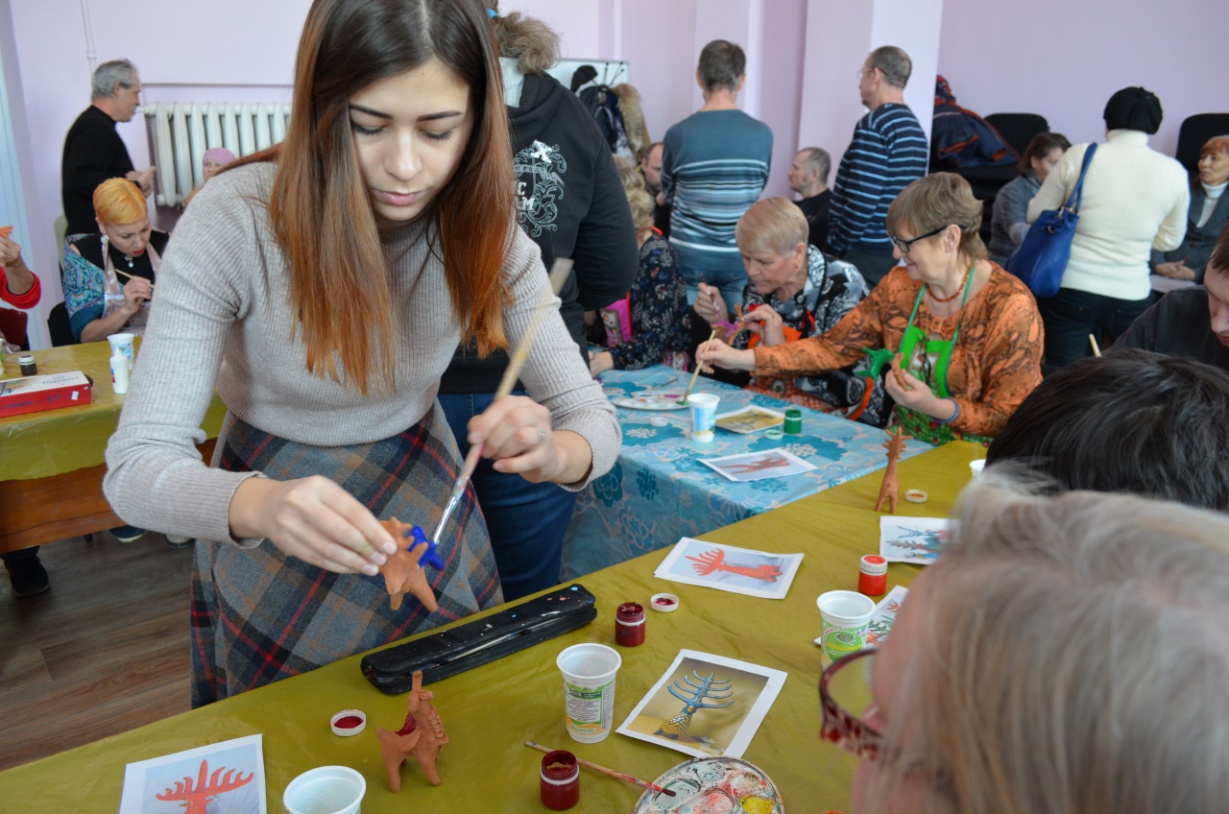 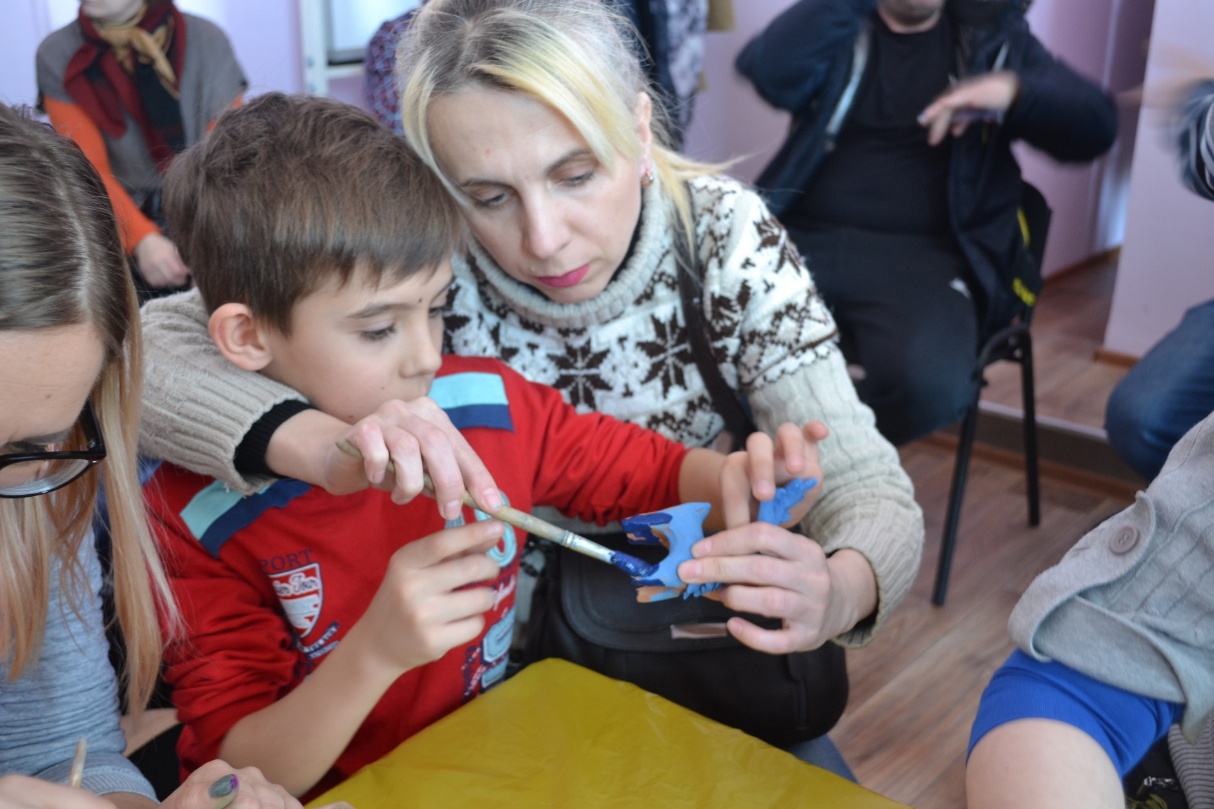 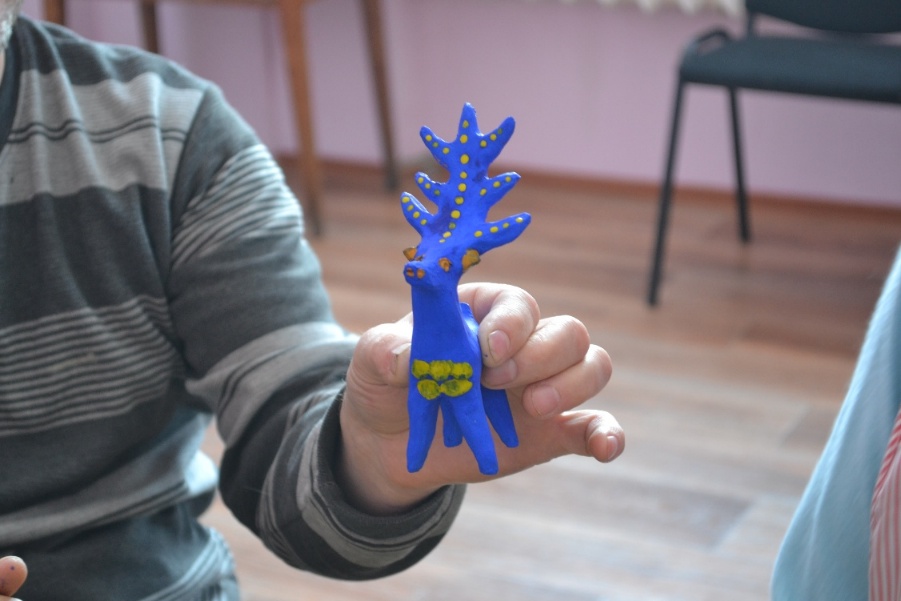 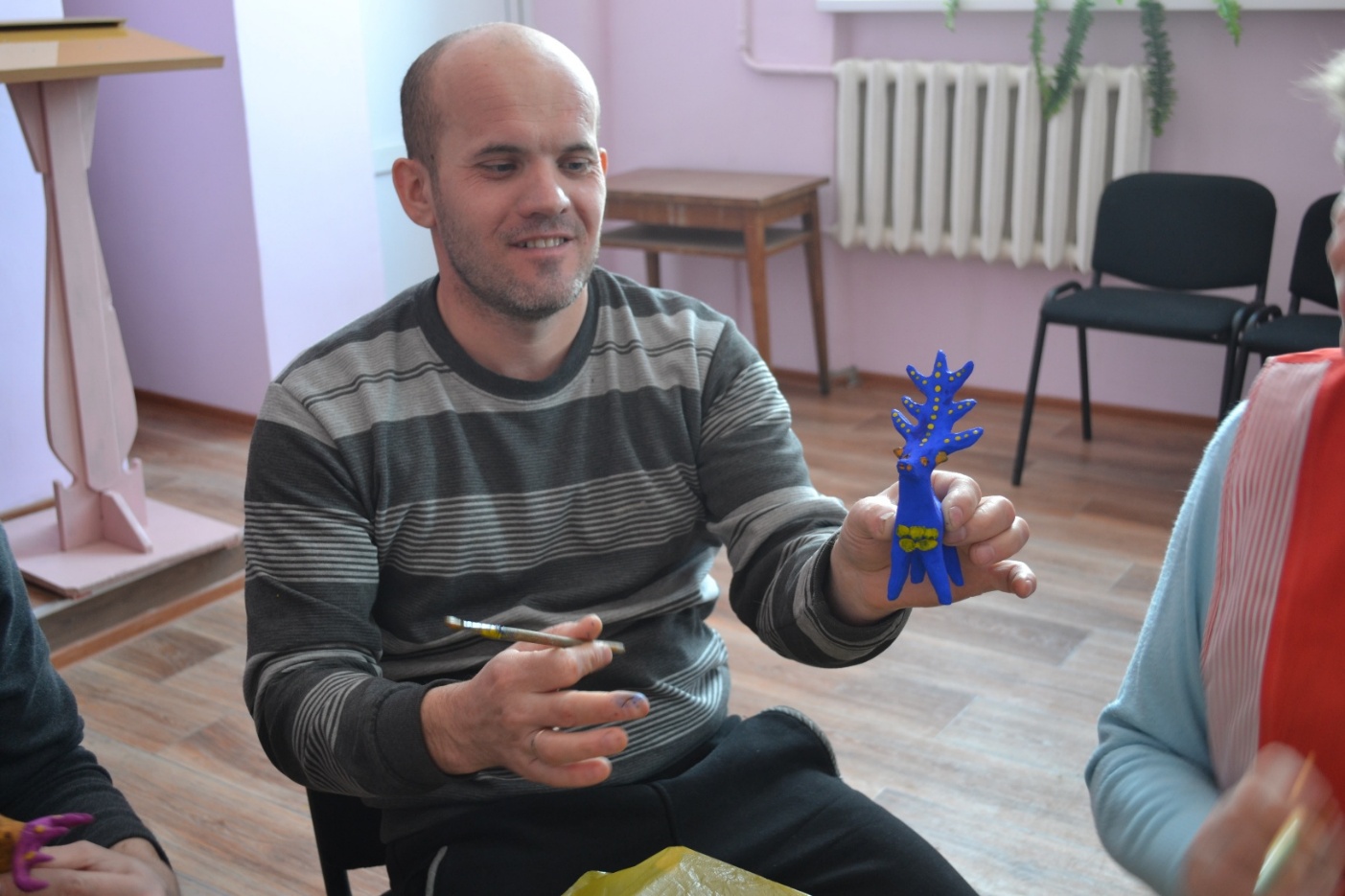 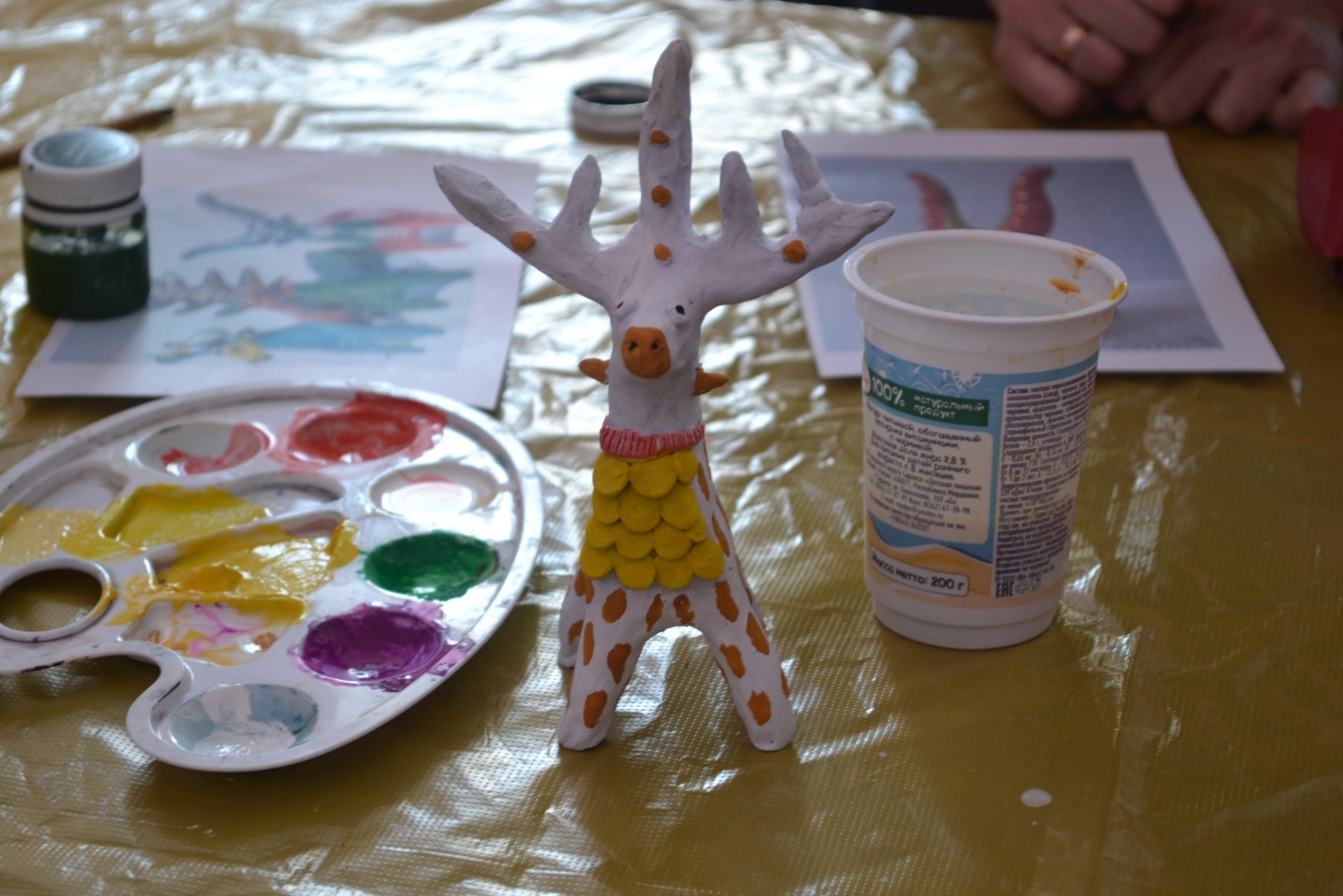 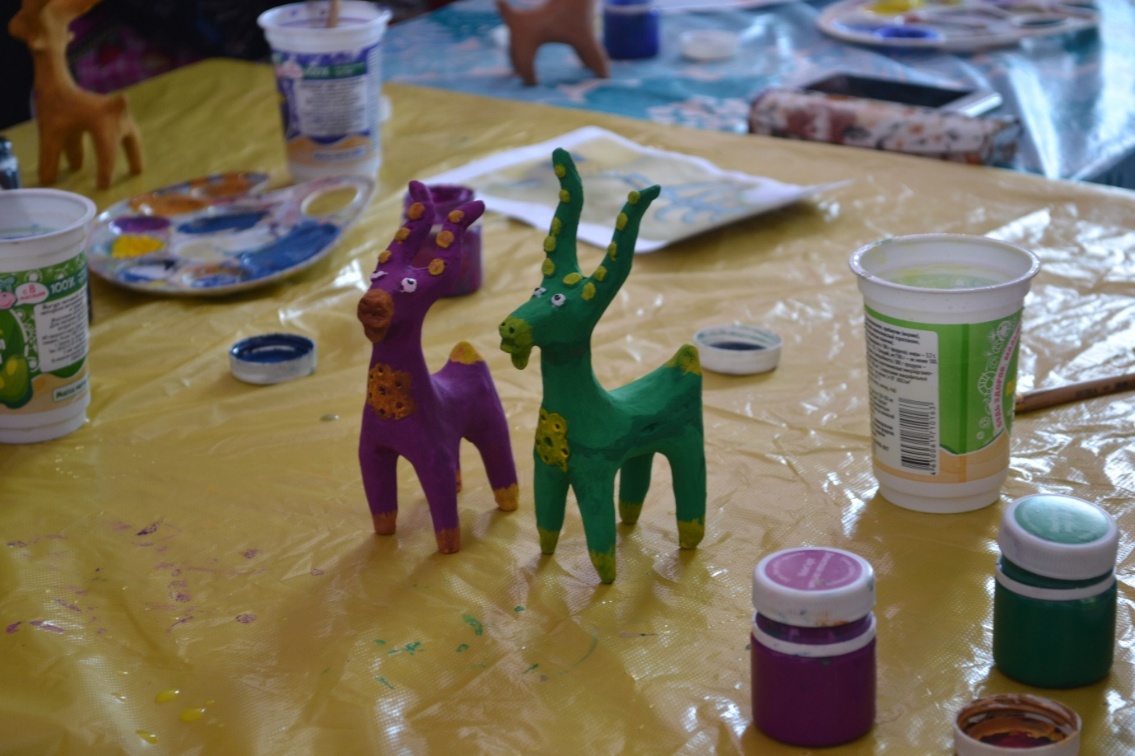 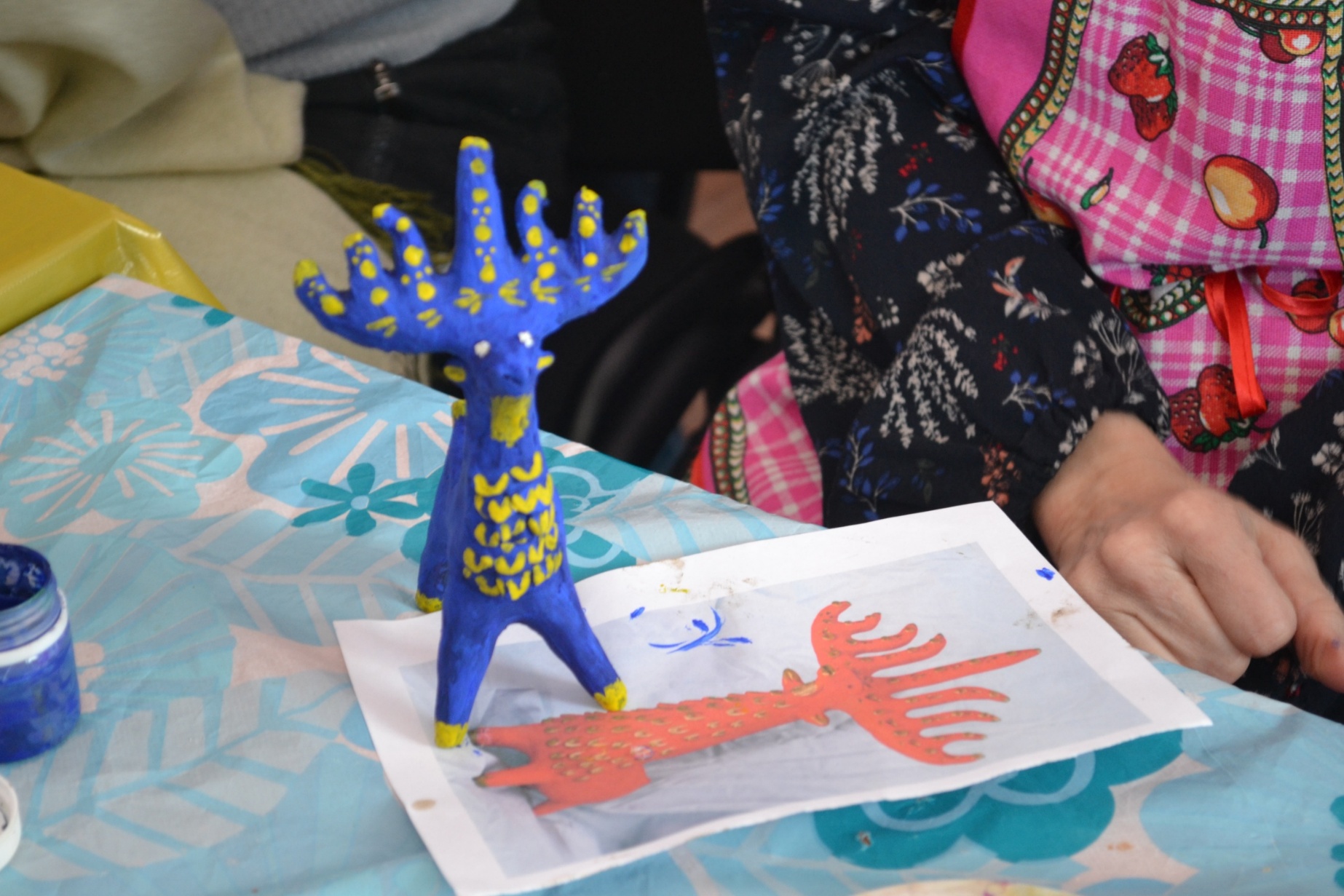 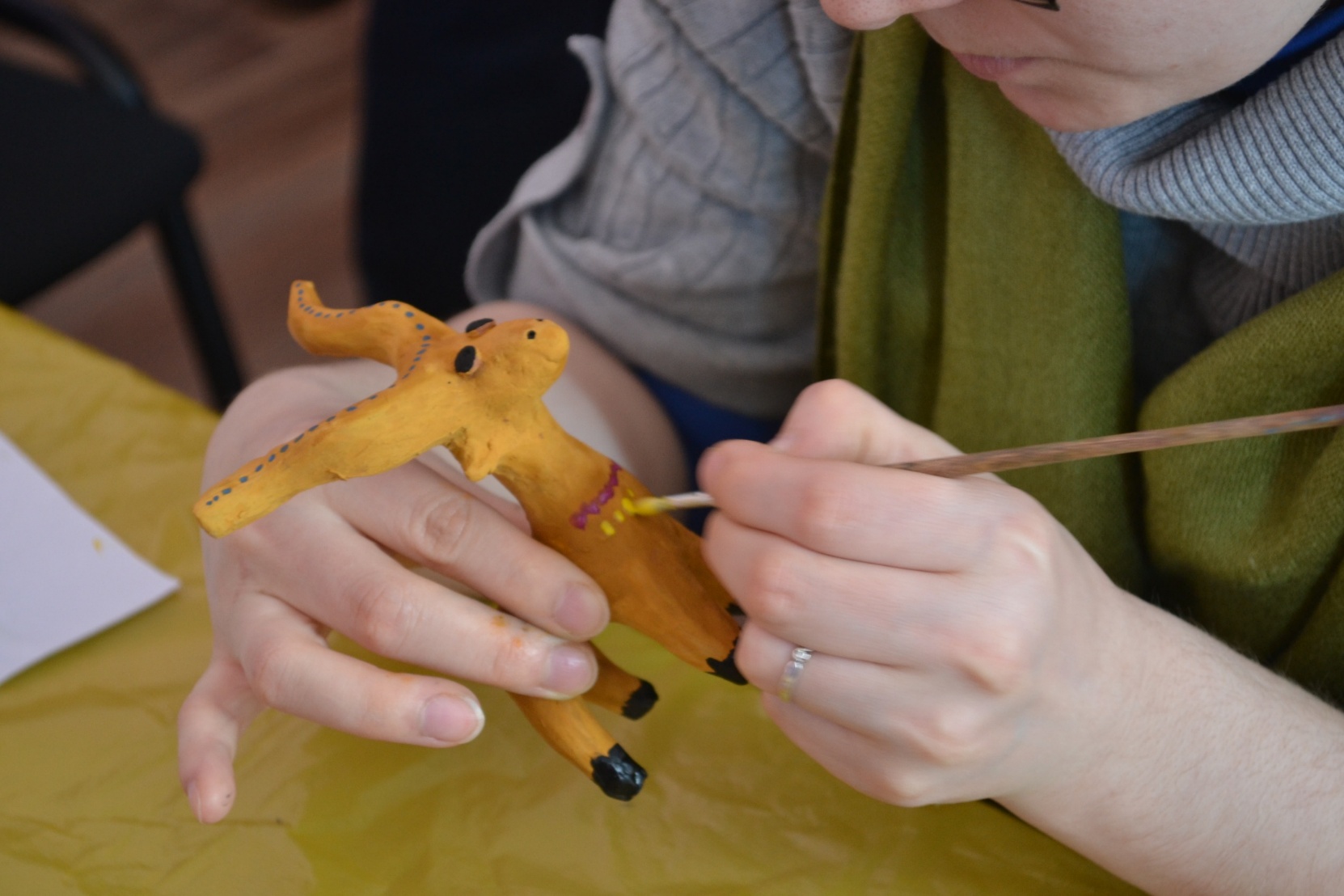 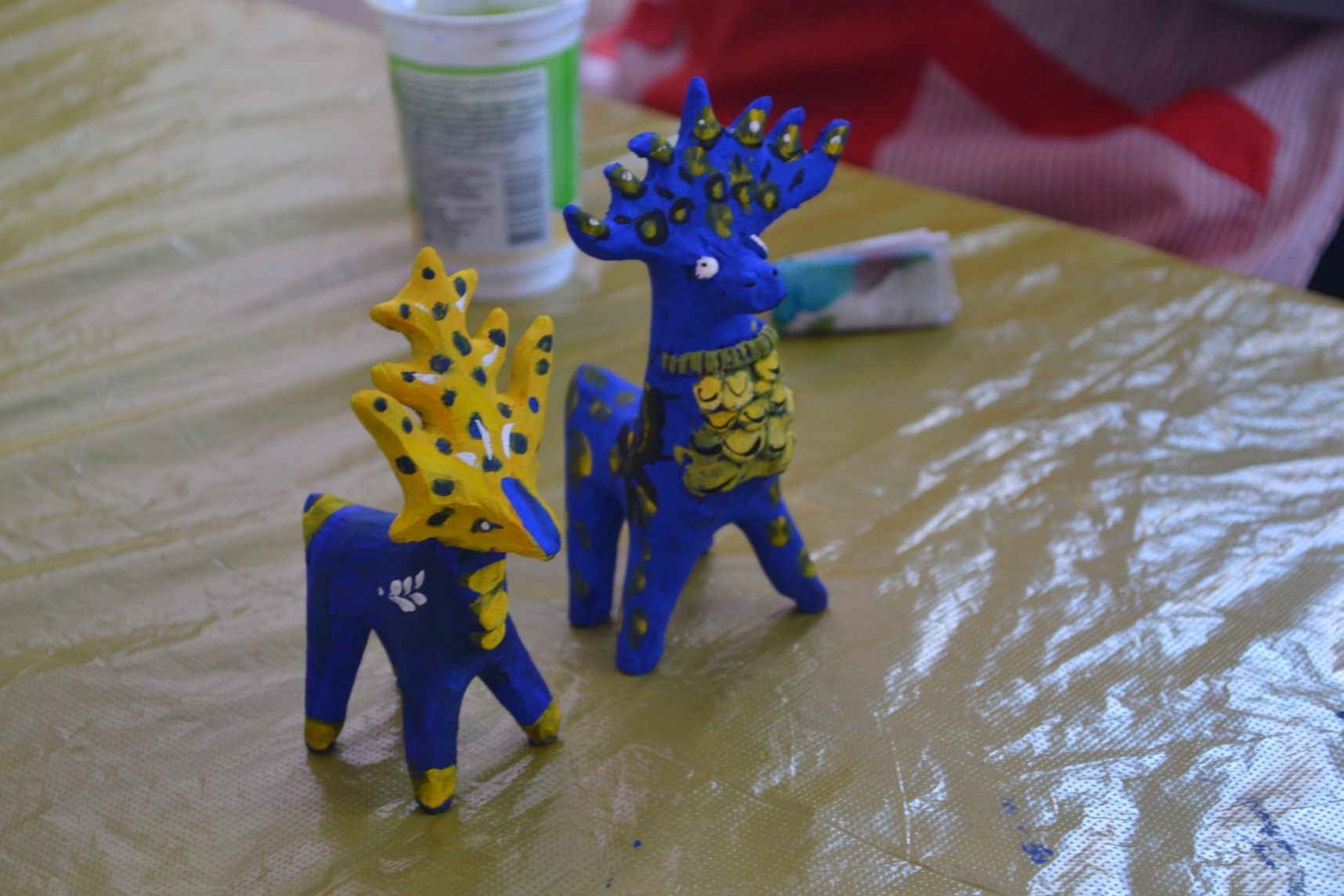 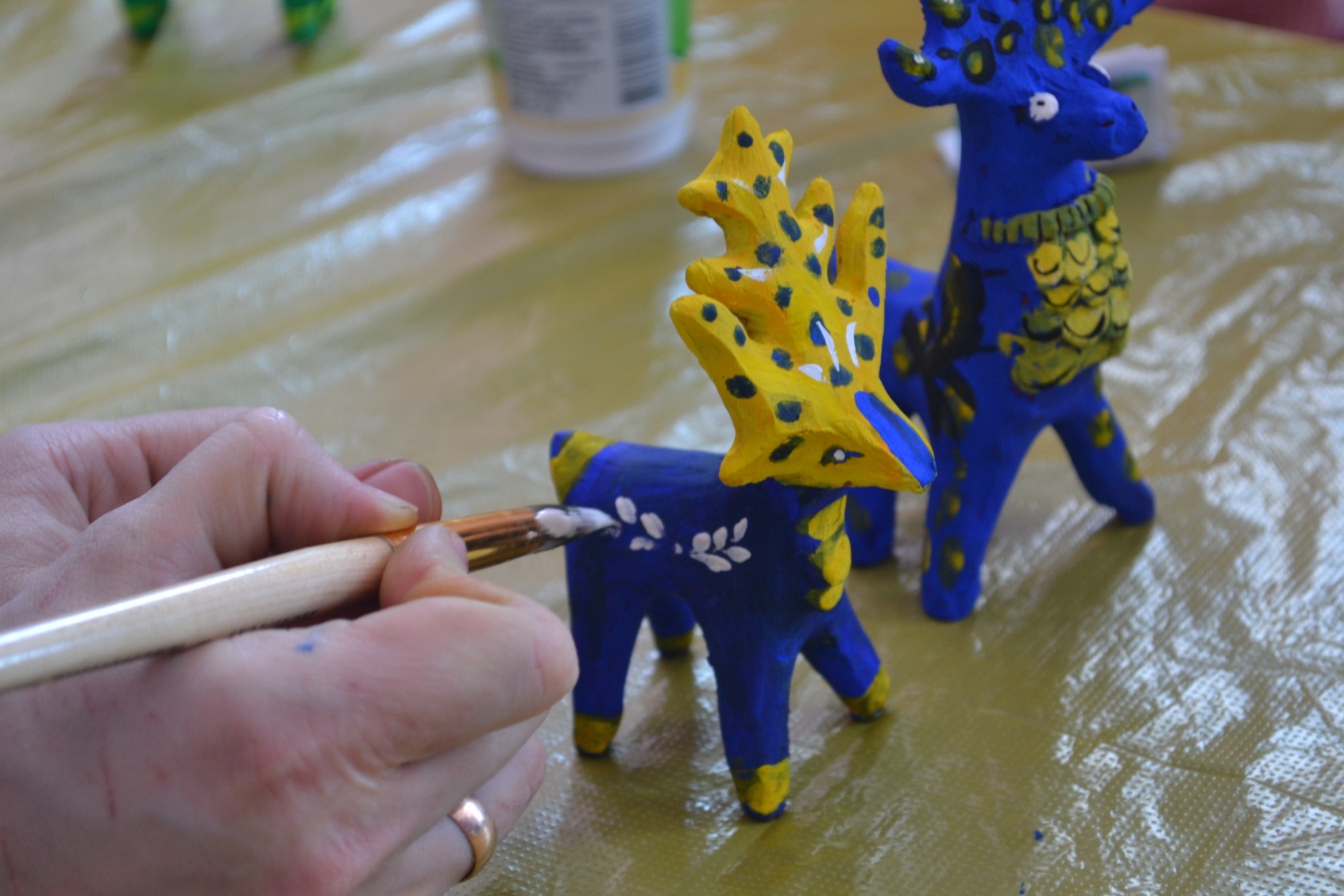 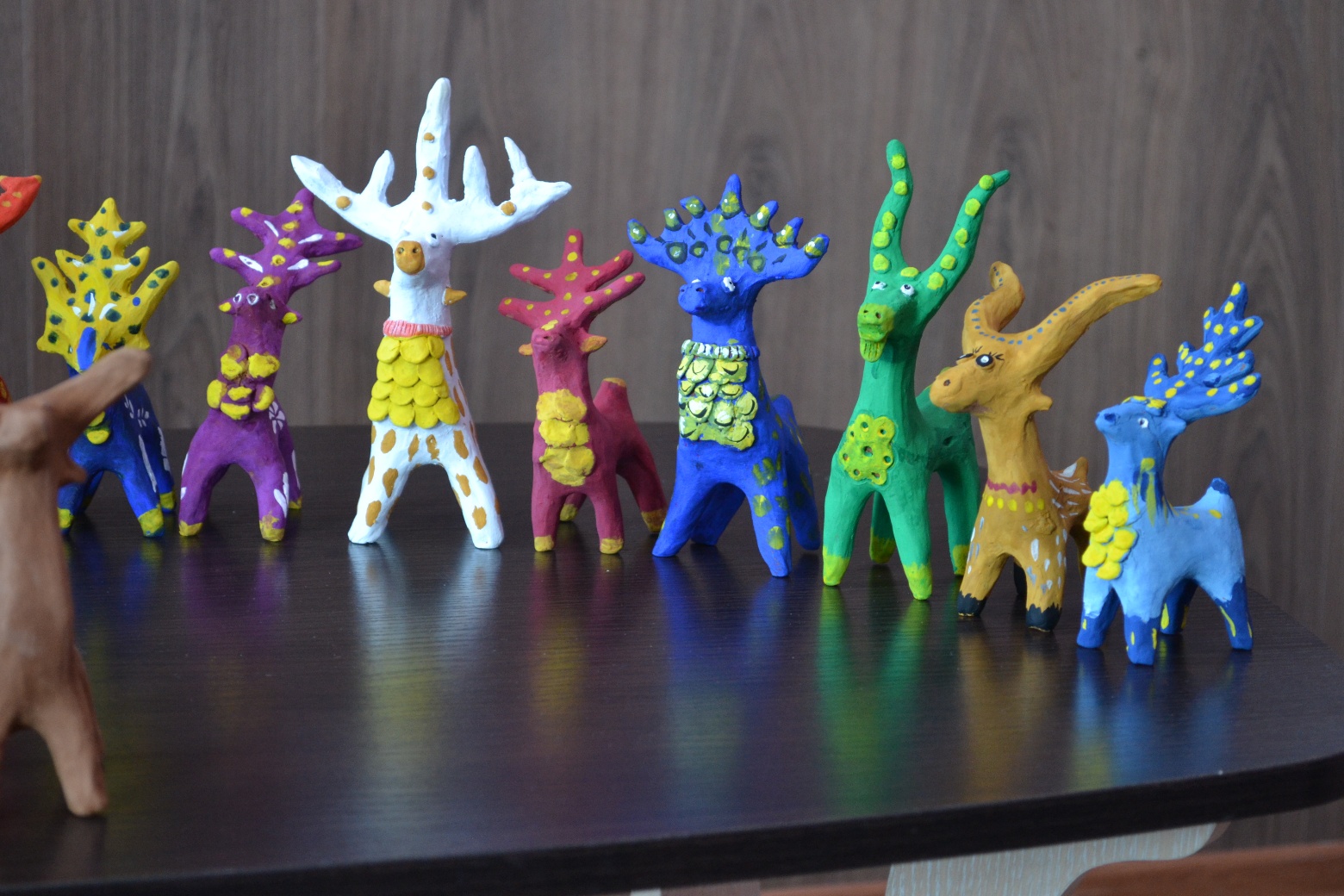 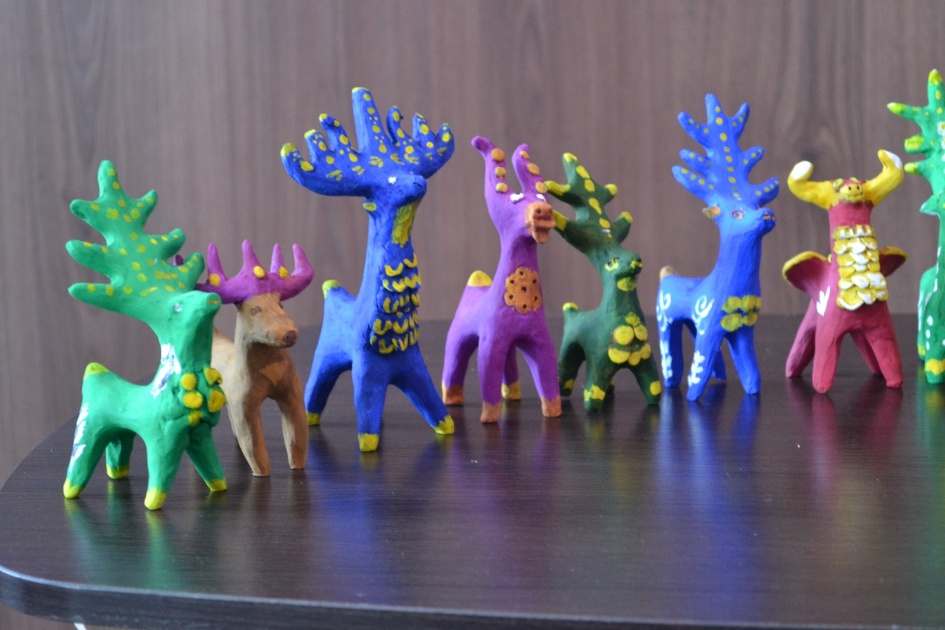 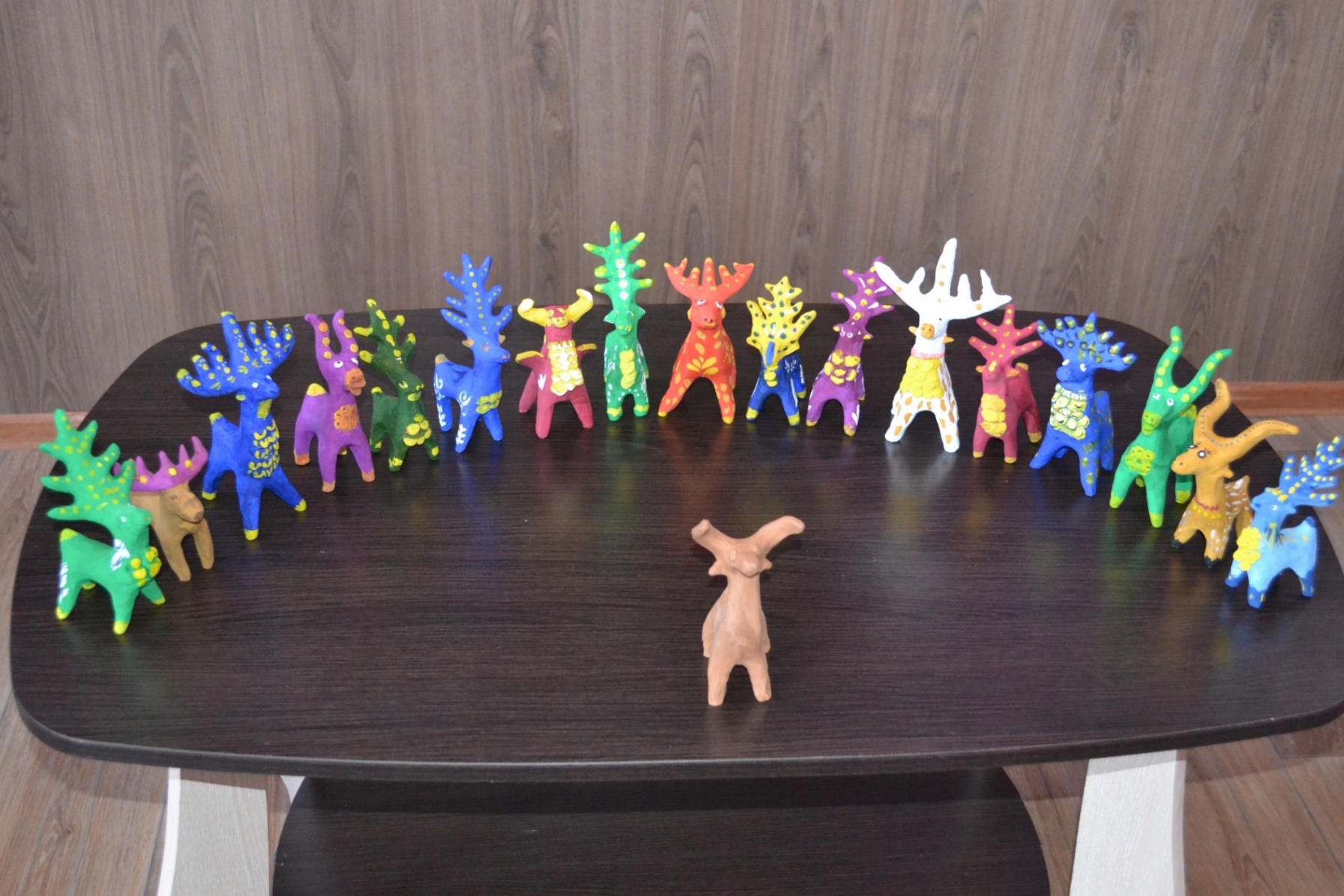 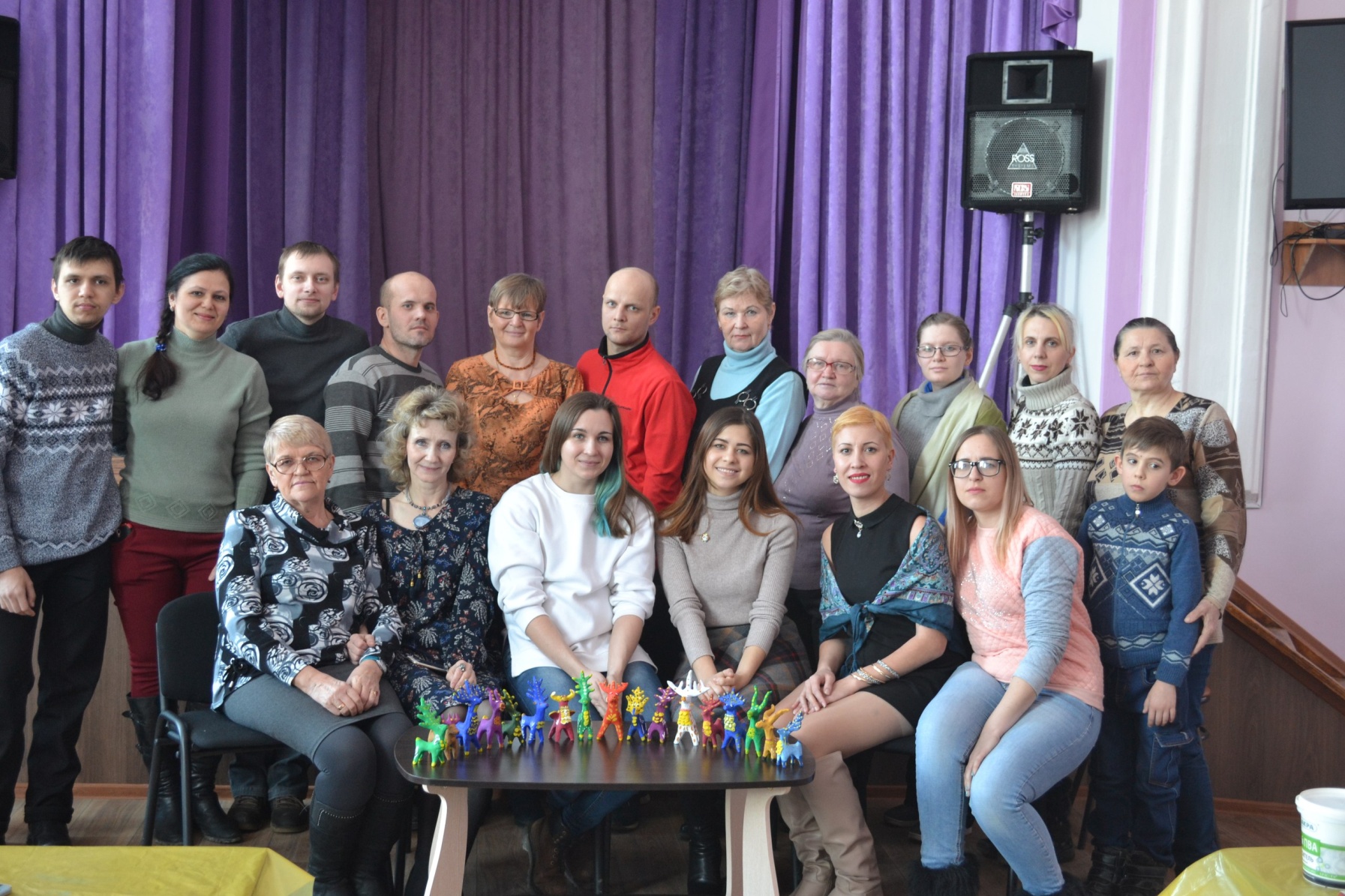 СПАСИБО ЗА ВНИМАНИЕ!
Подготовила преподаватель 
«Детской школы искусств № 1»
 Гаушева И. Д.